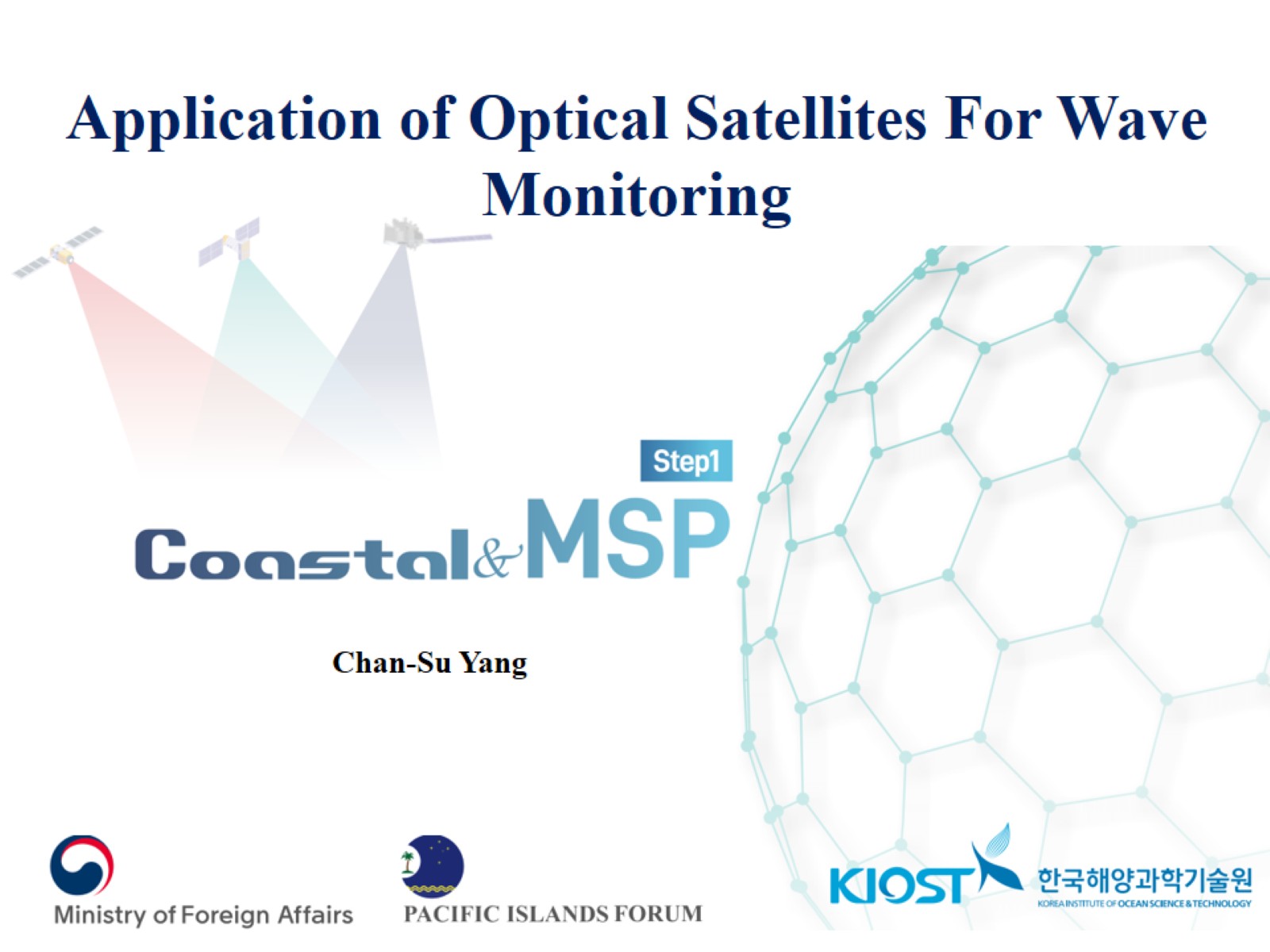 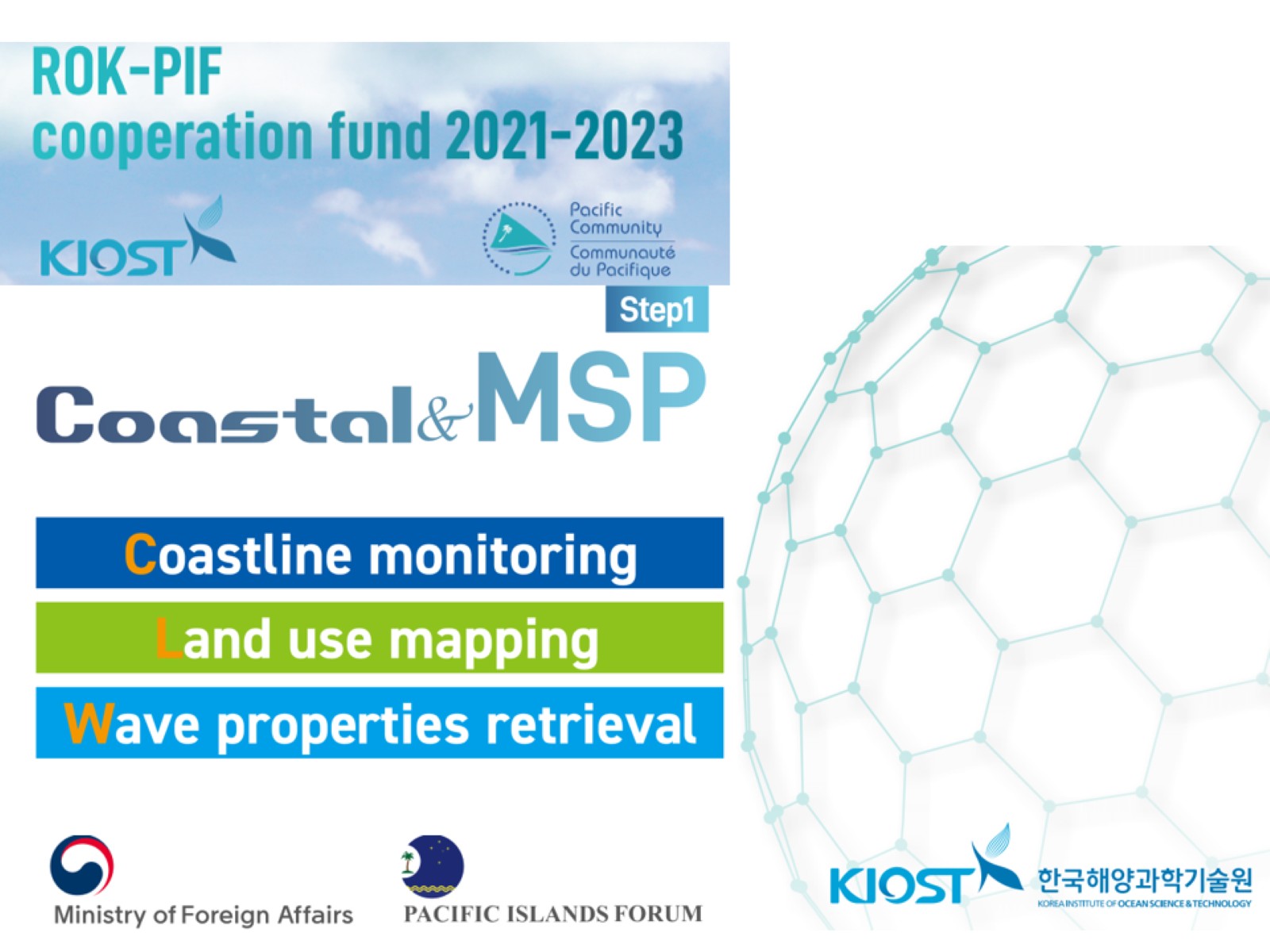 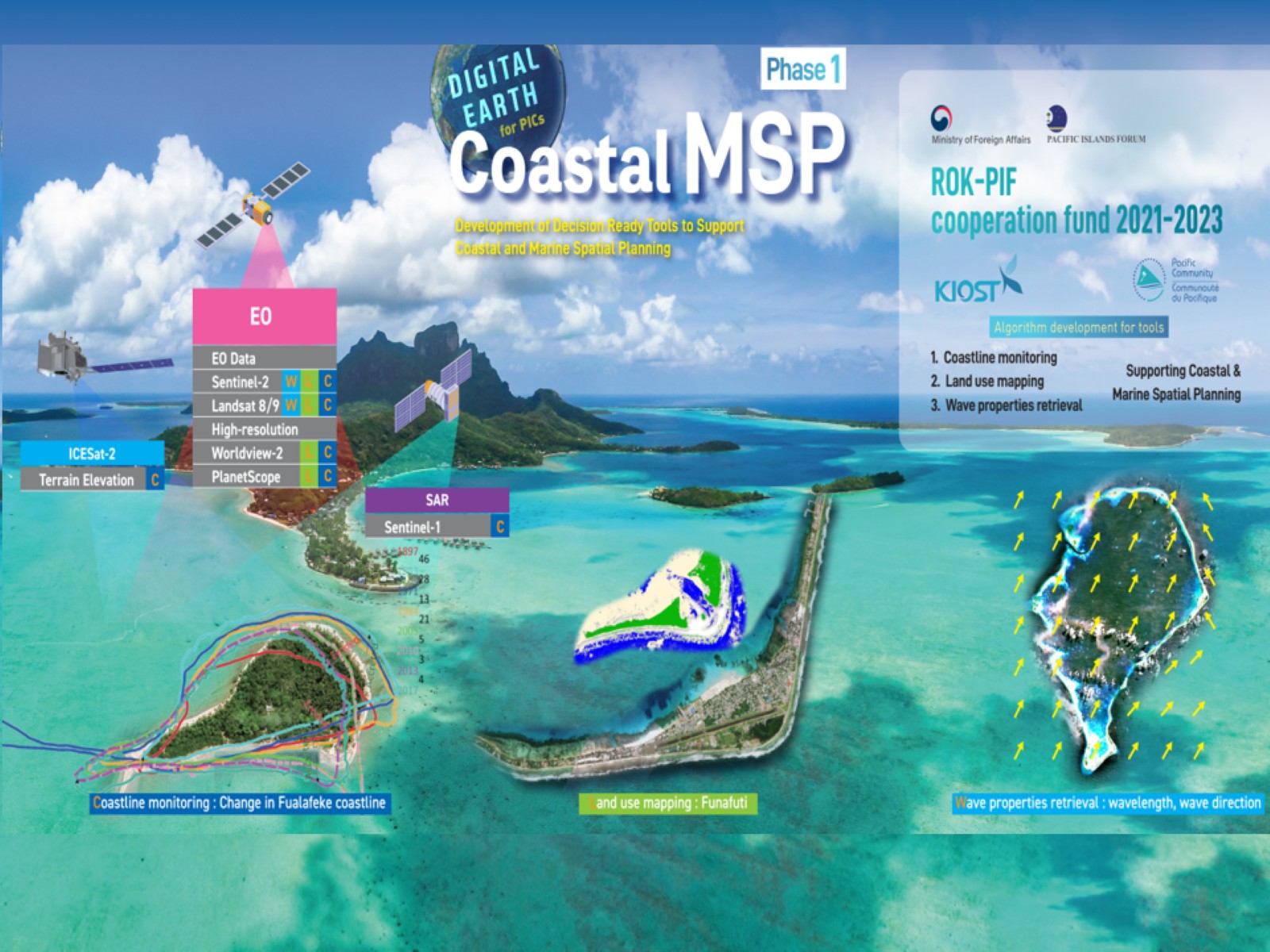 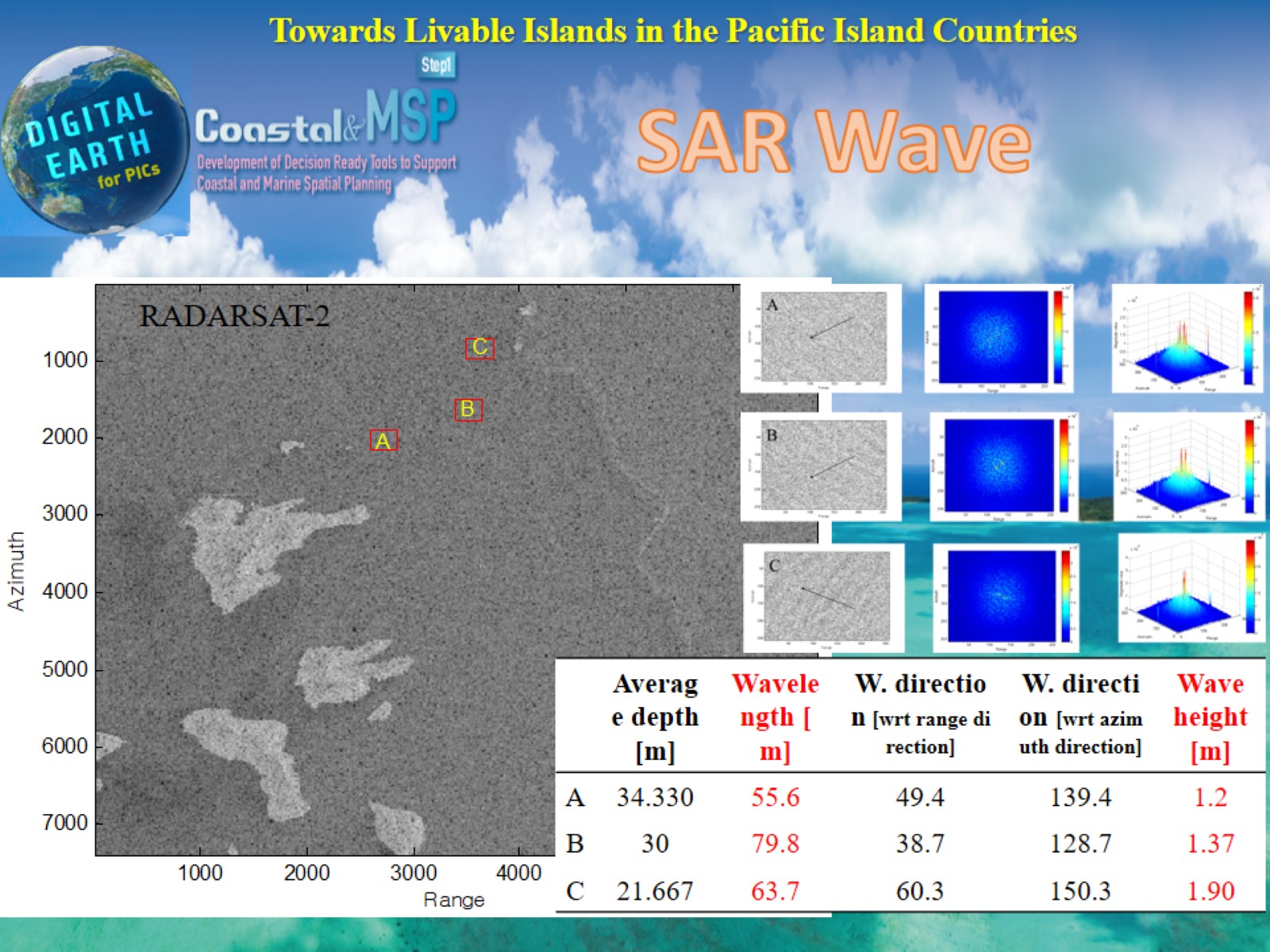 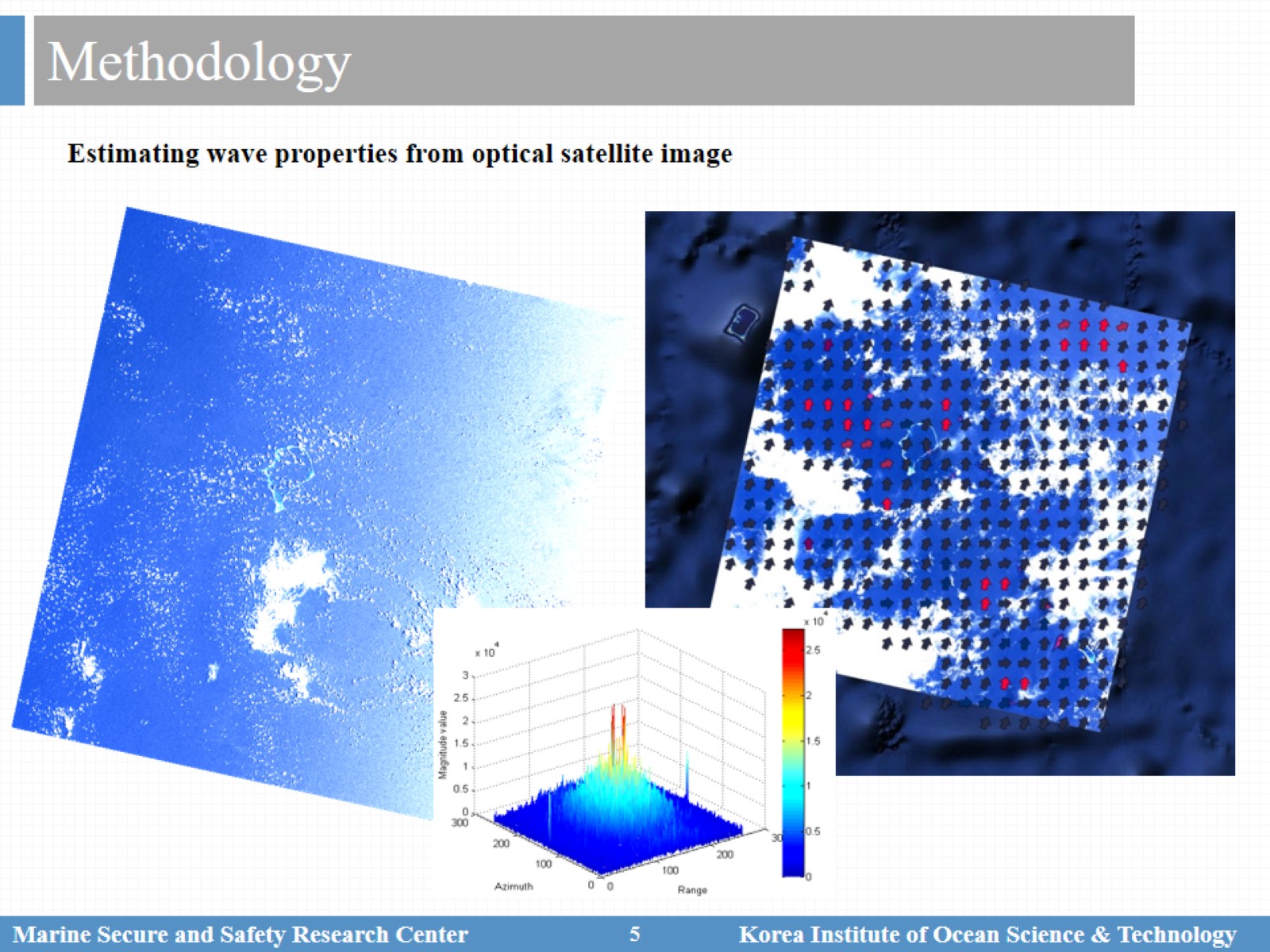 Methodology
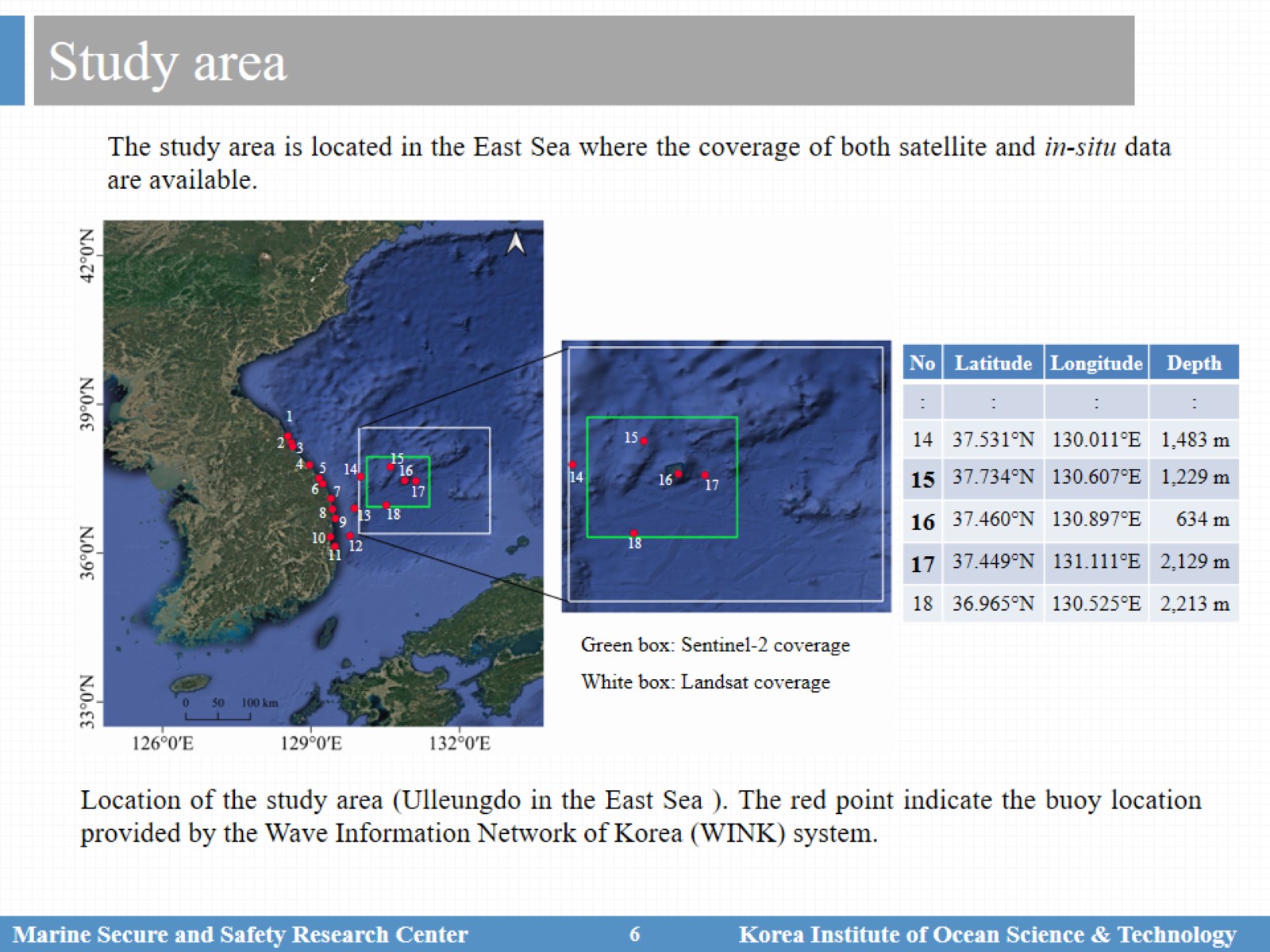 Study area
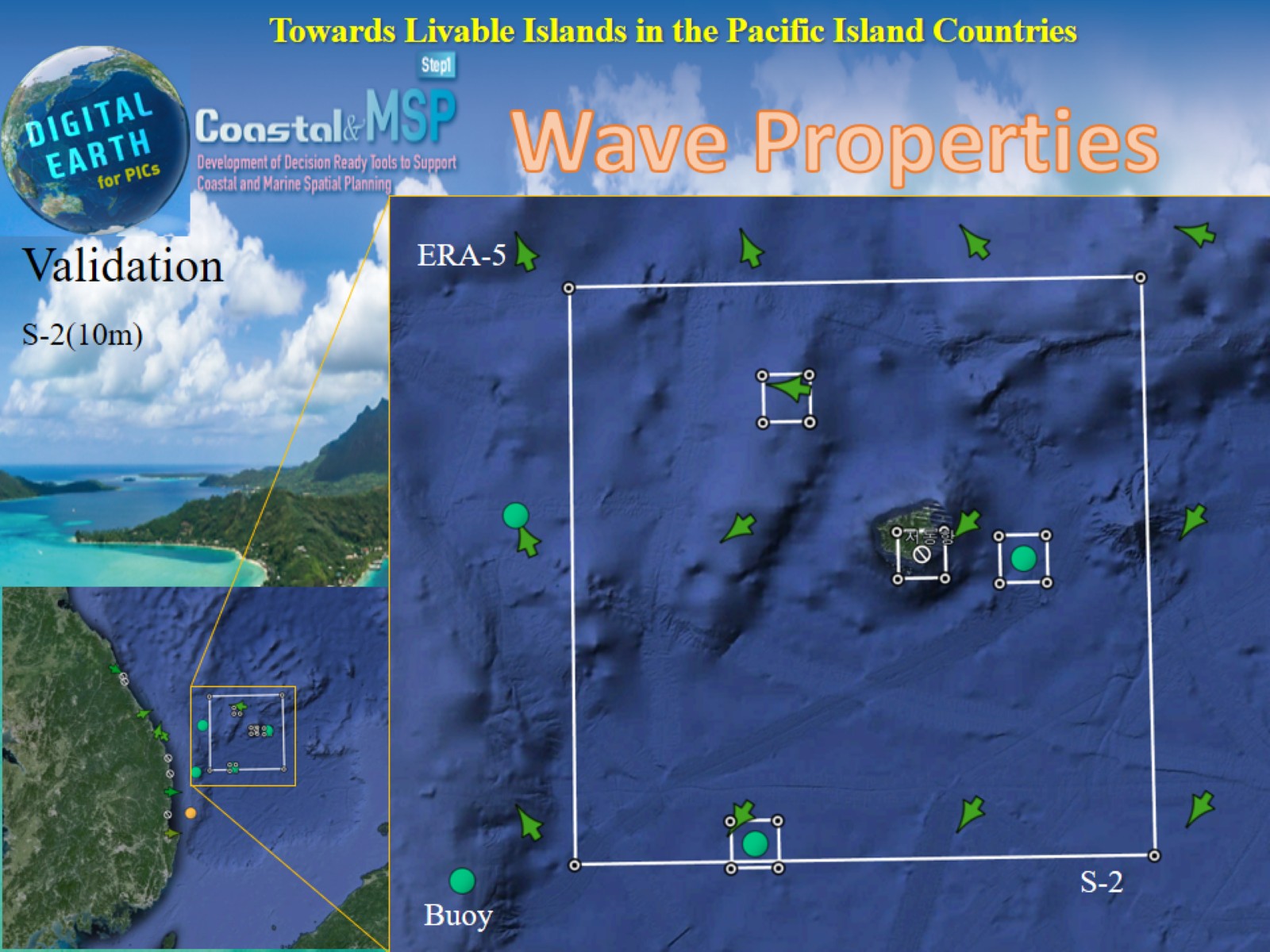 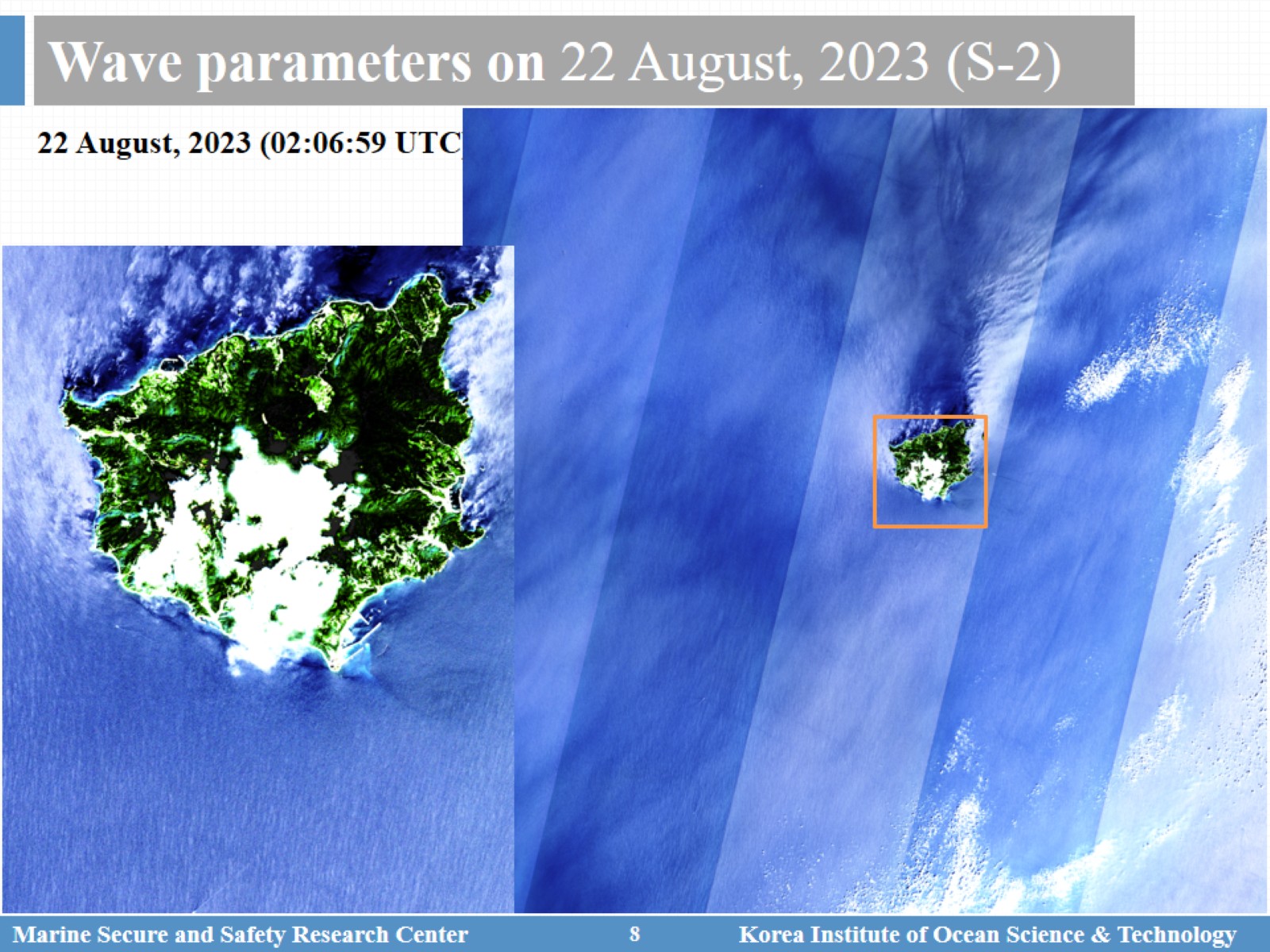 Wave parameters on 22 August, 2023 (S-2)
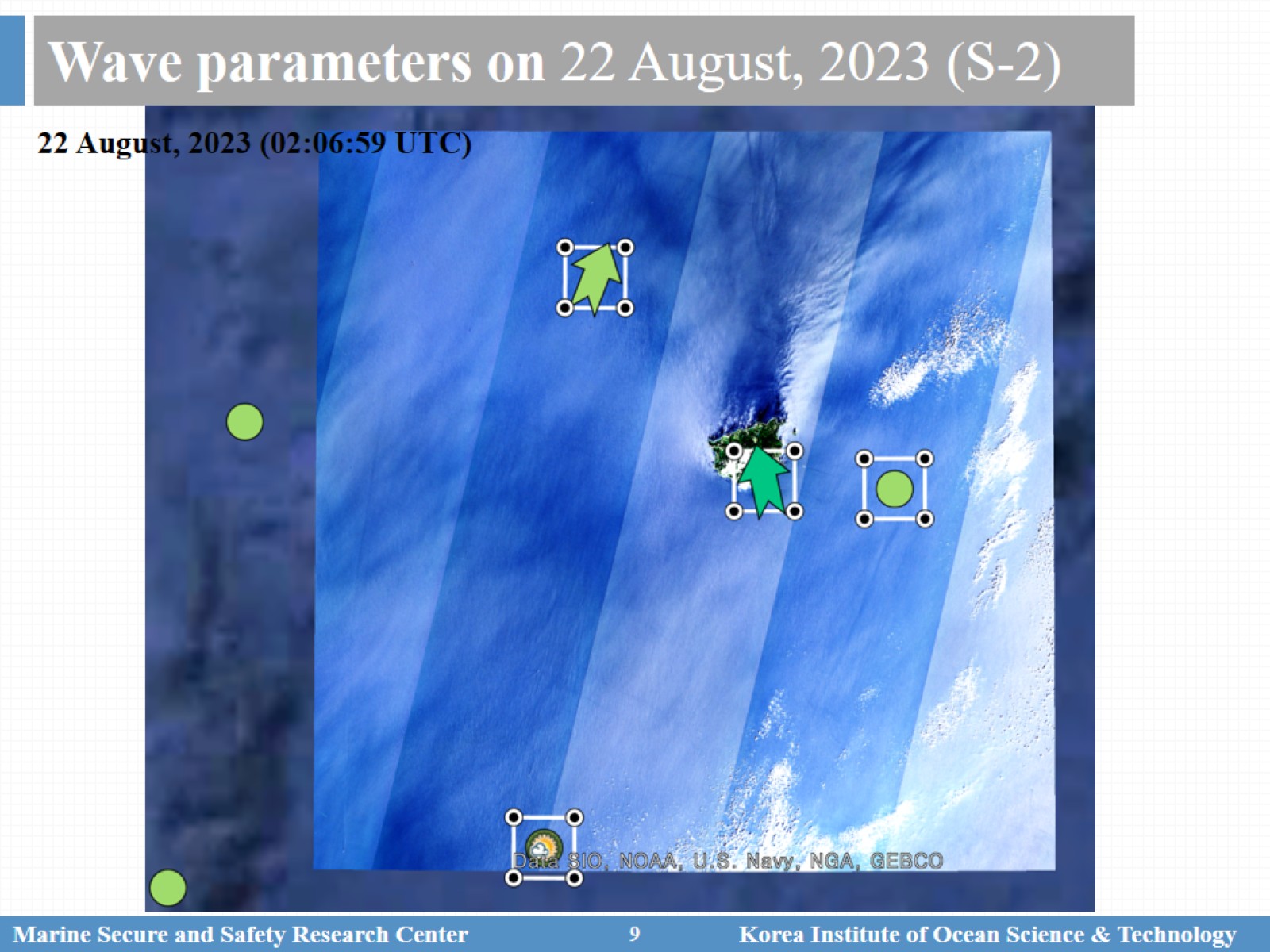 Wave parameters on 22 August, 2023 (S-2)
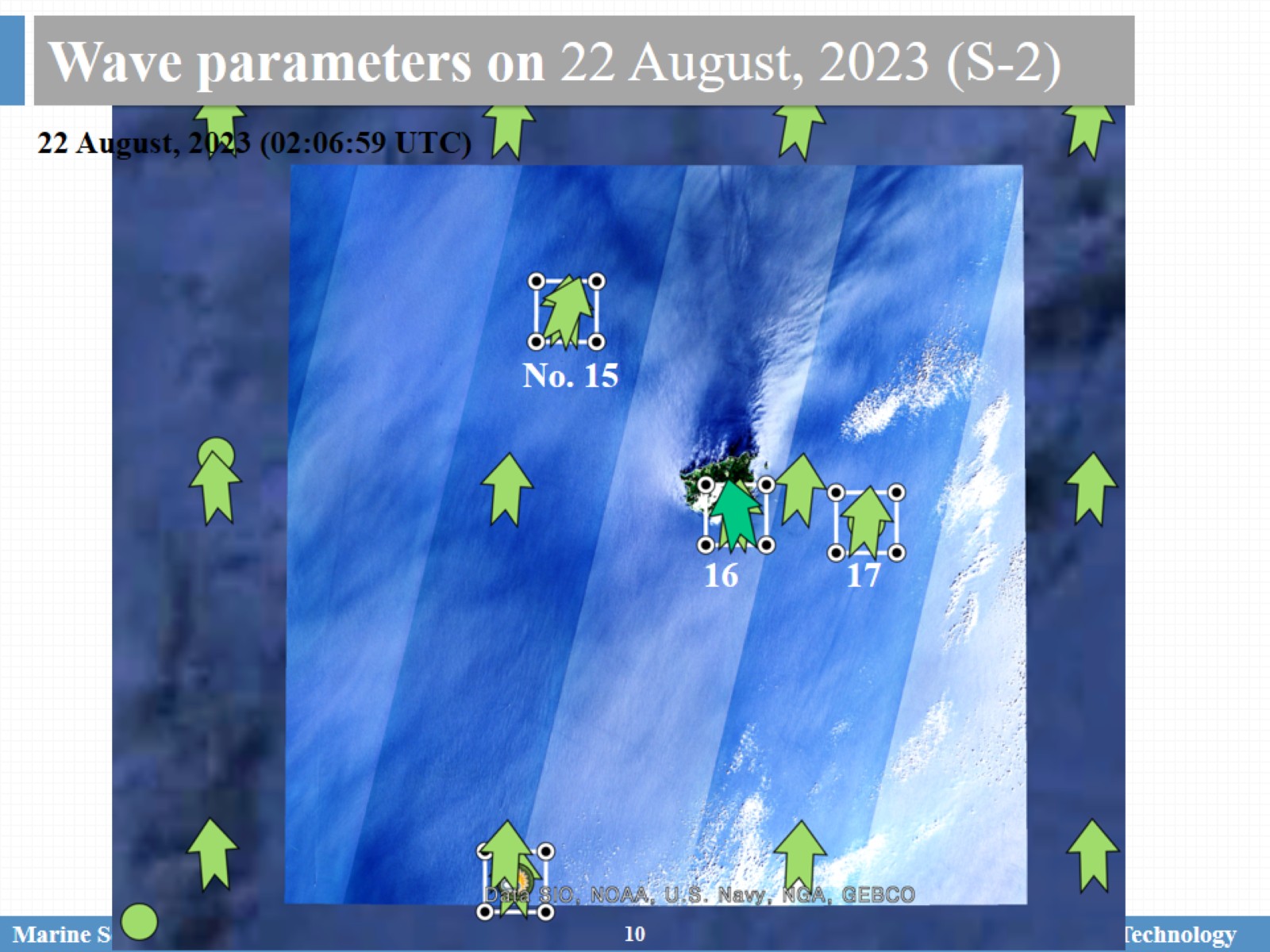 Wave parameters on 22 August, 2023 (S-2)
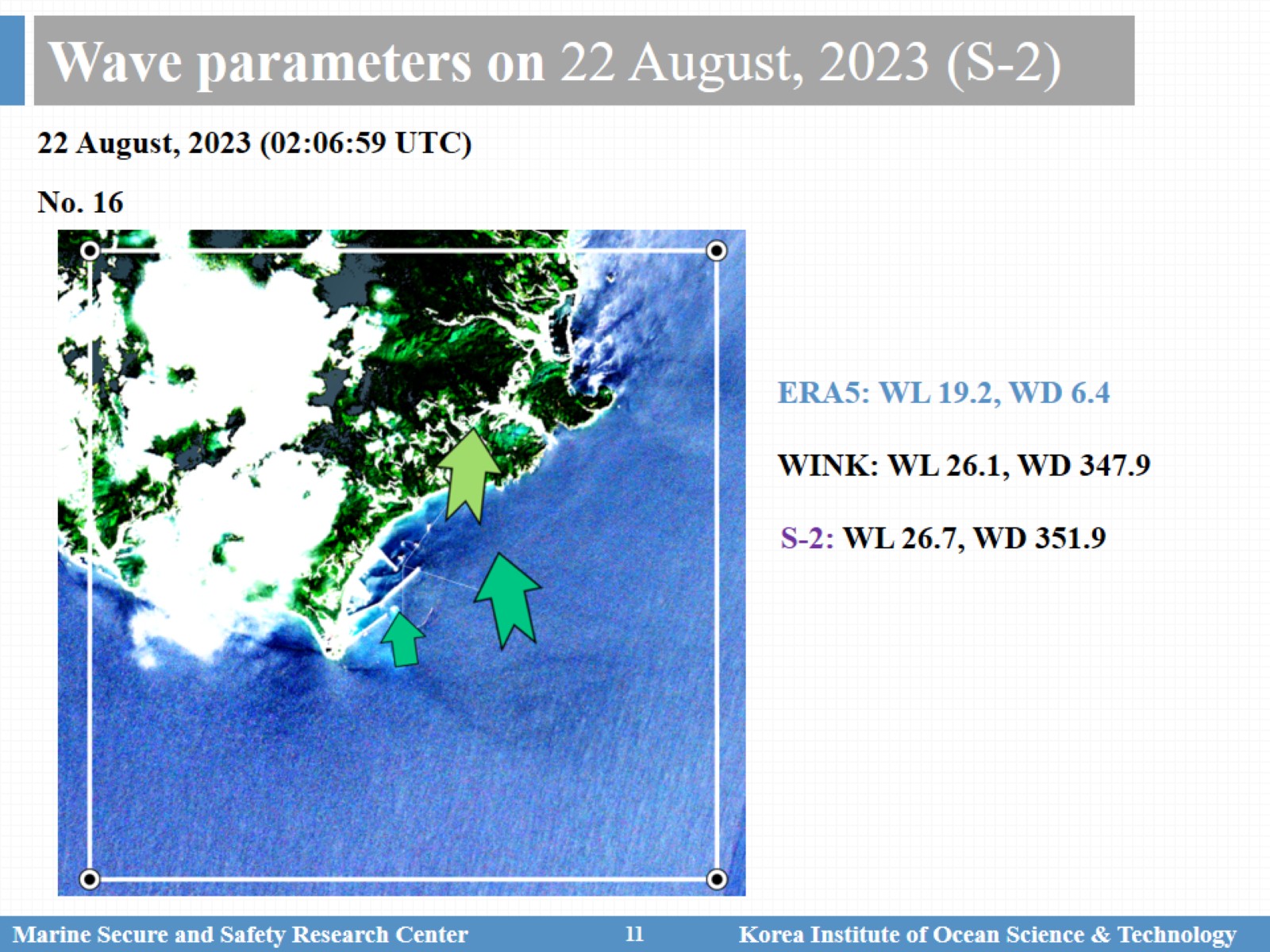 Wave parameters on 22 August, 2023 (S-2)
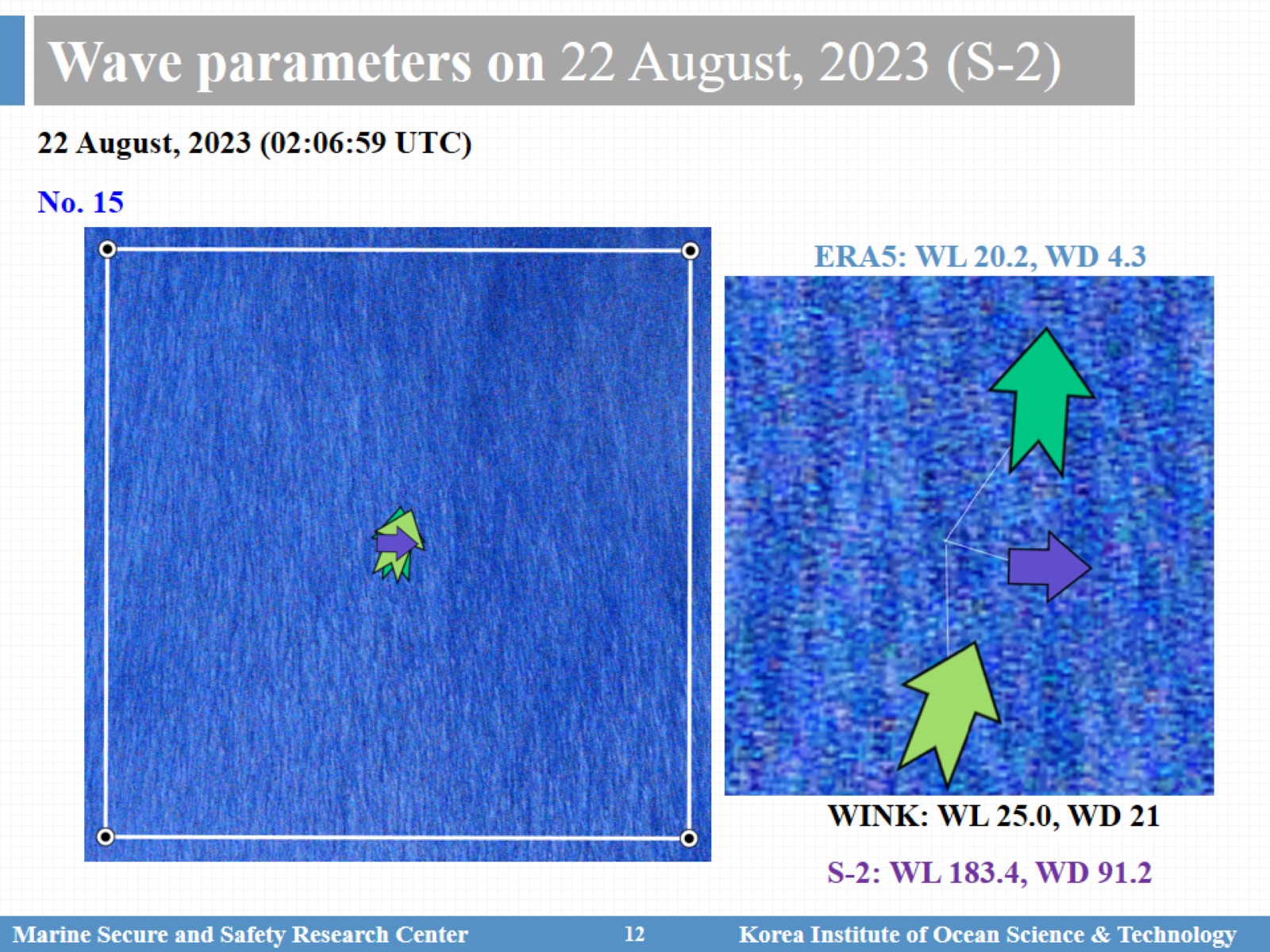 Wave parameters on 22 August, 2023 (S-2)
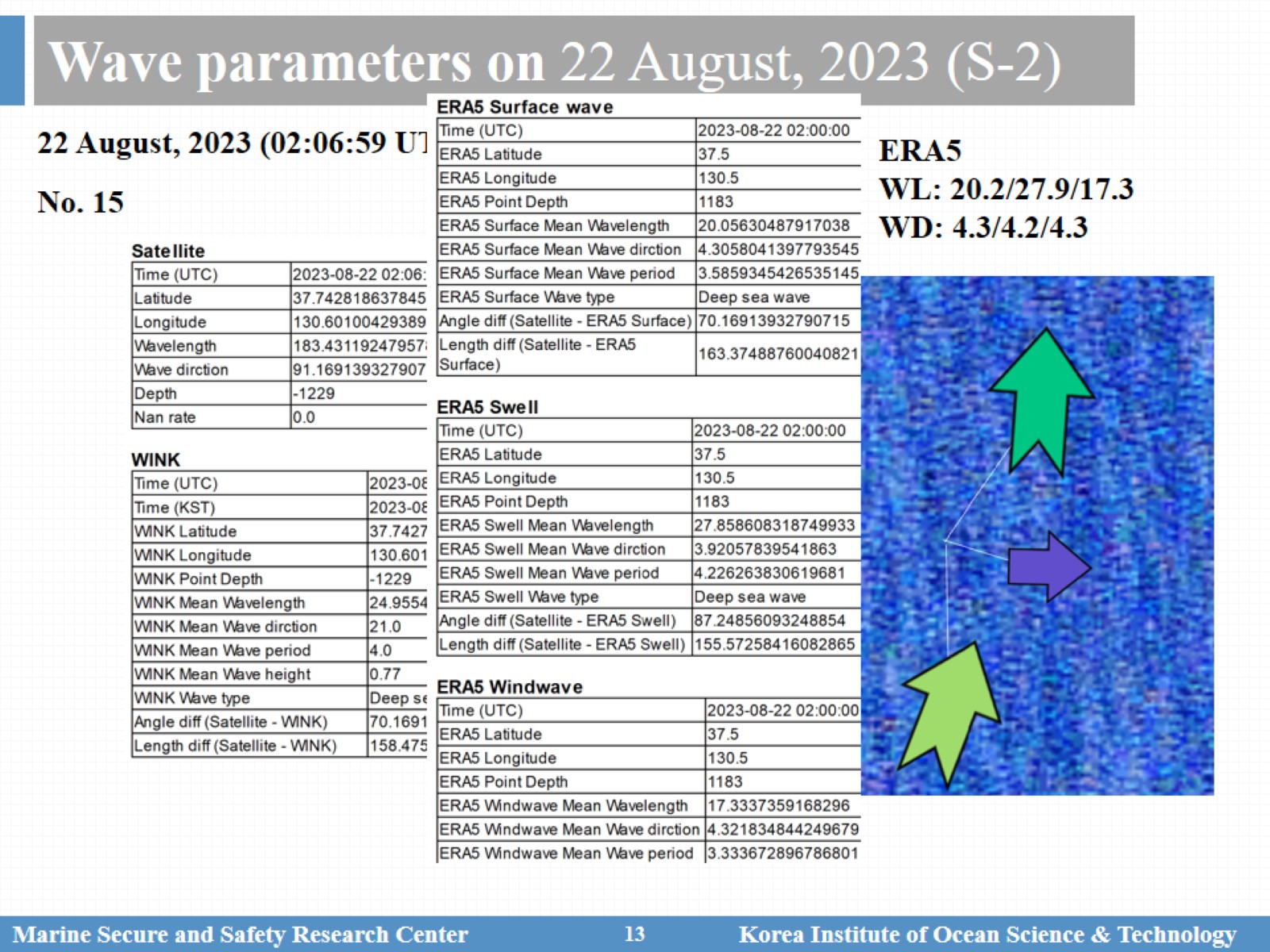 Wave parameters on 22 August, 2023 (S-2)
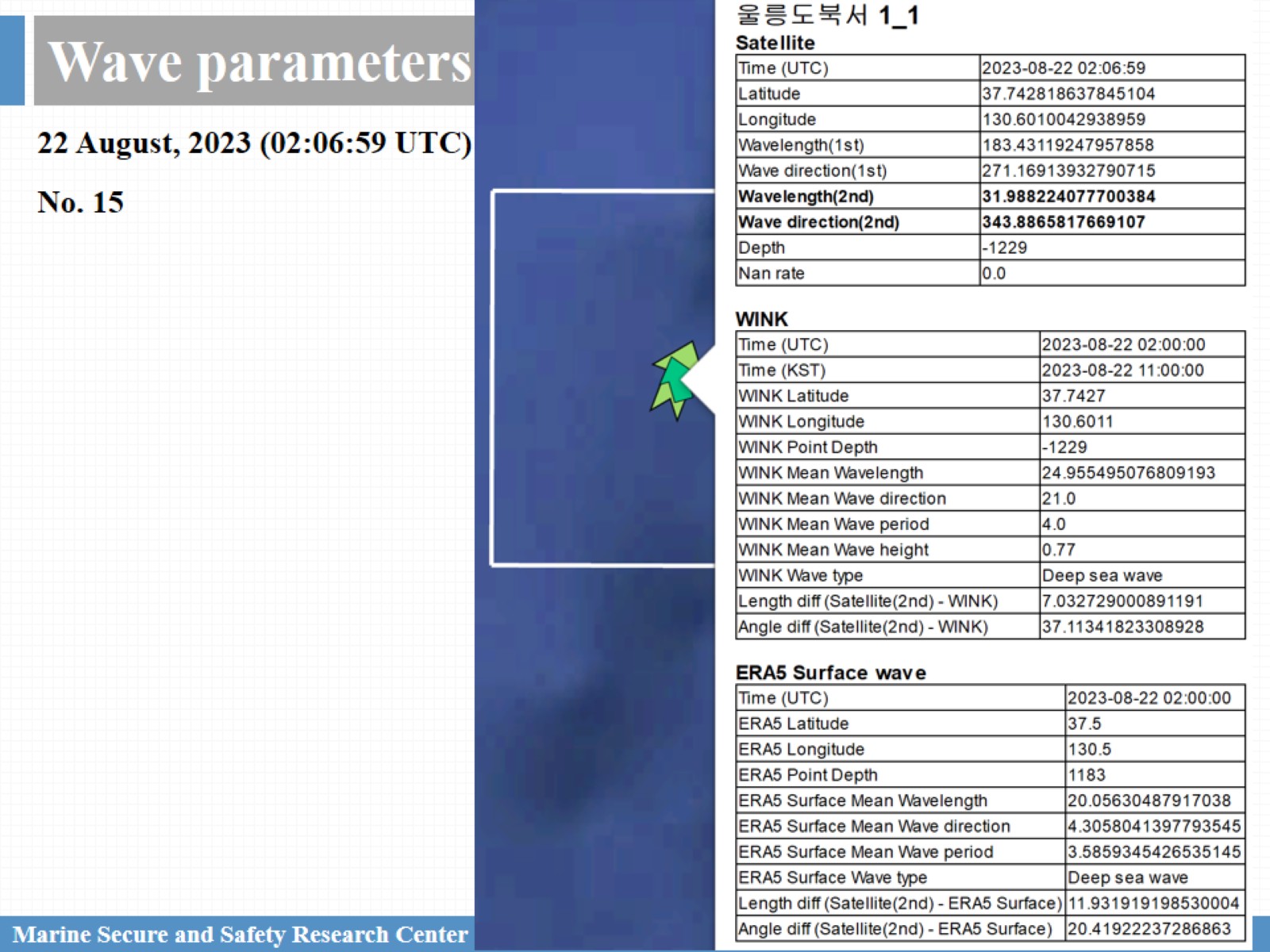 Wave parameters on 22 August, 2023 (S-2)
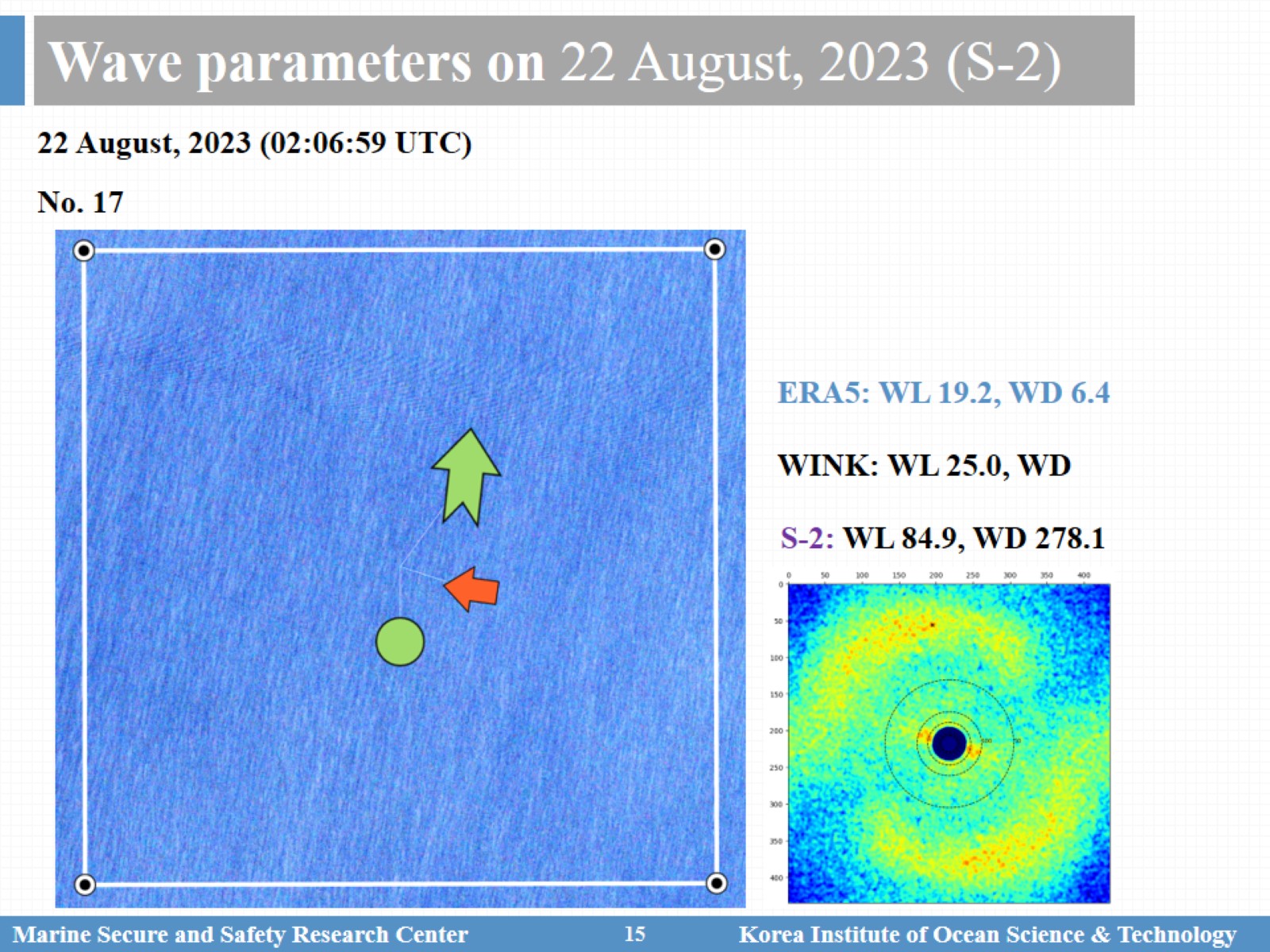 Wave parameters on 22 August, 2023 (S-2)
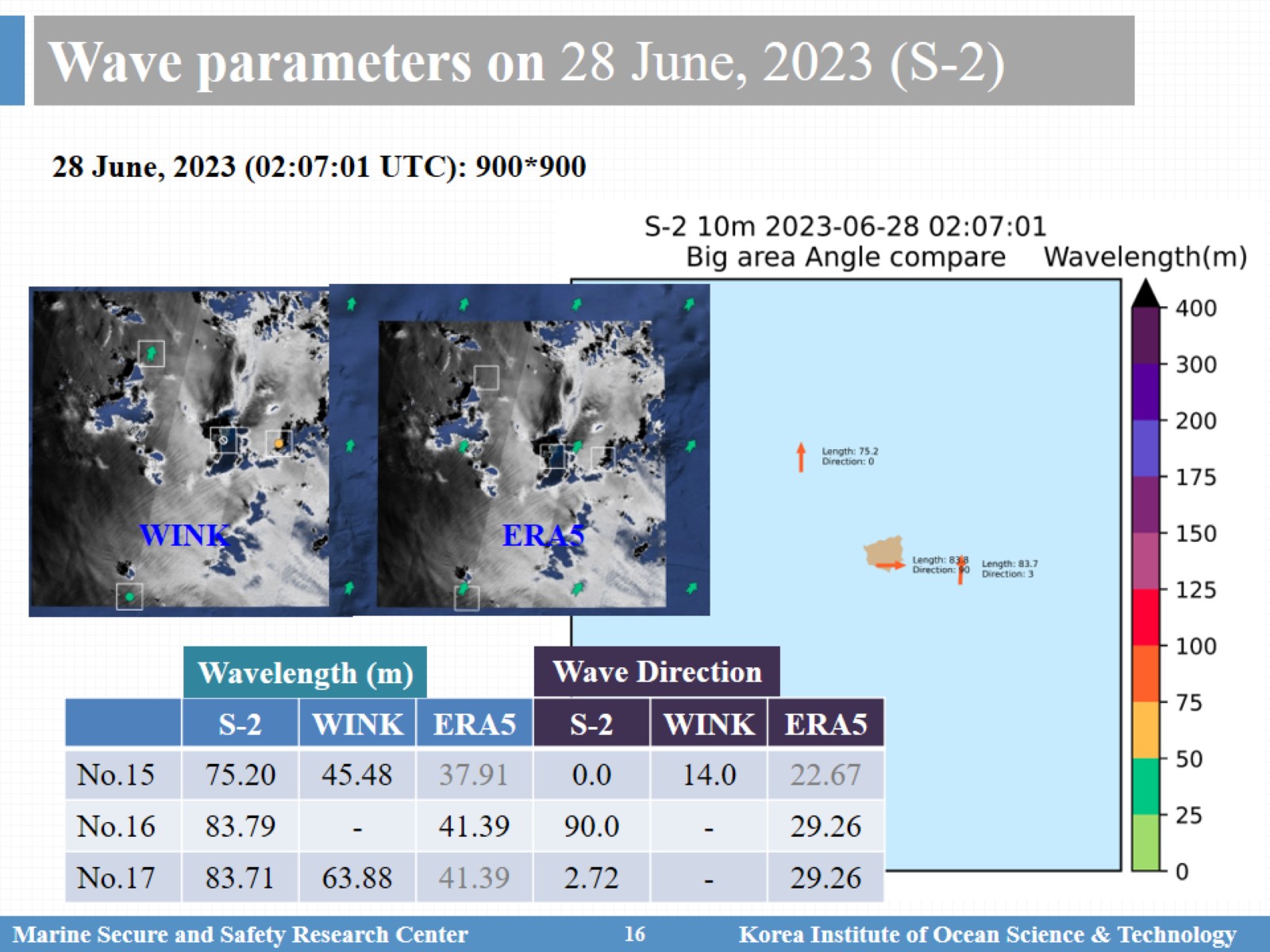 Wave parameters on 28 June, 2023 (S-2)
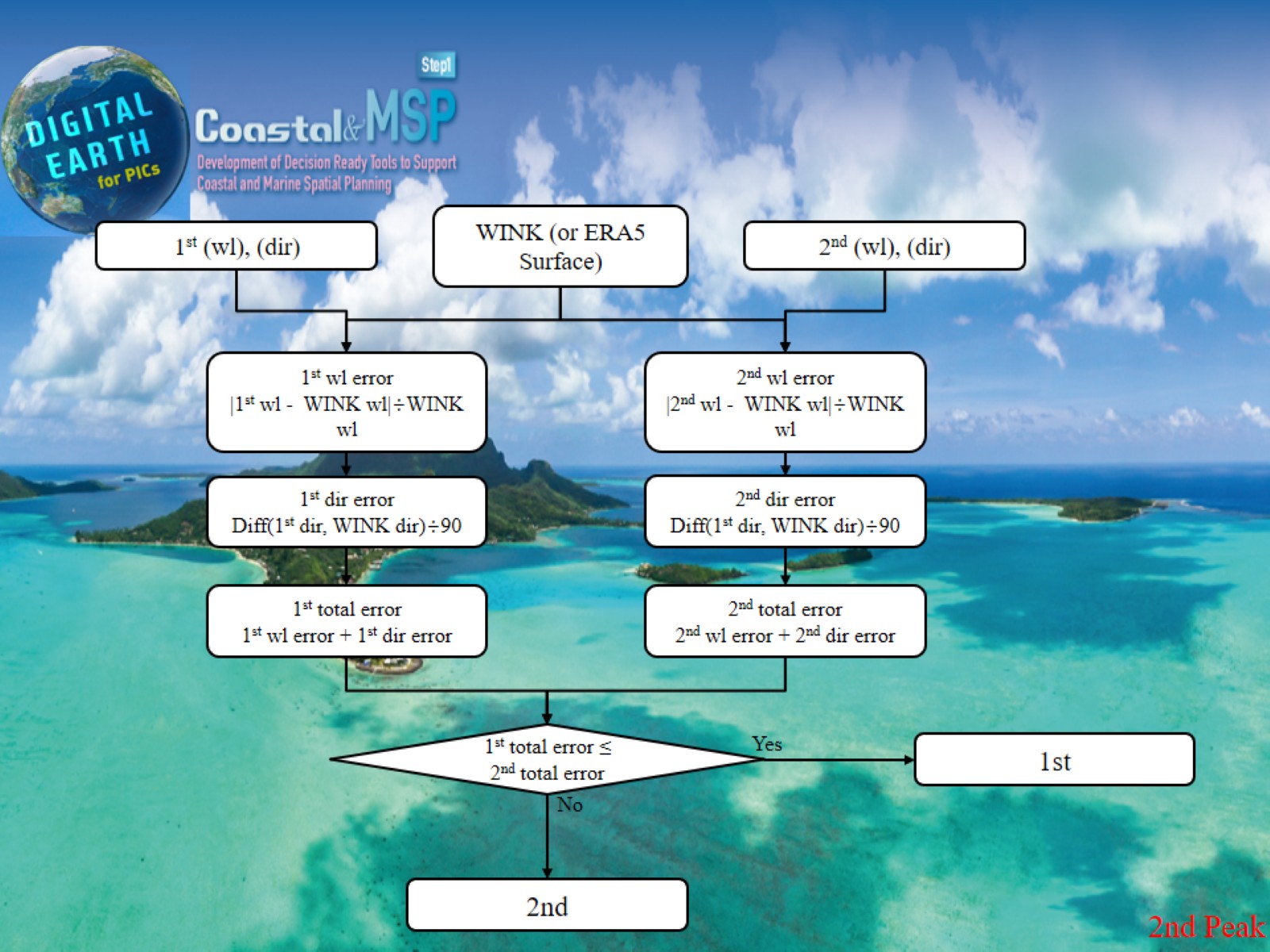 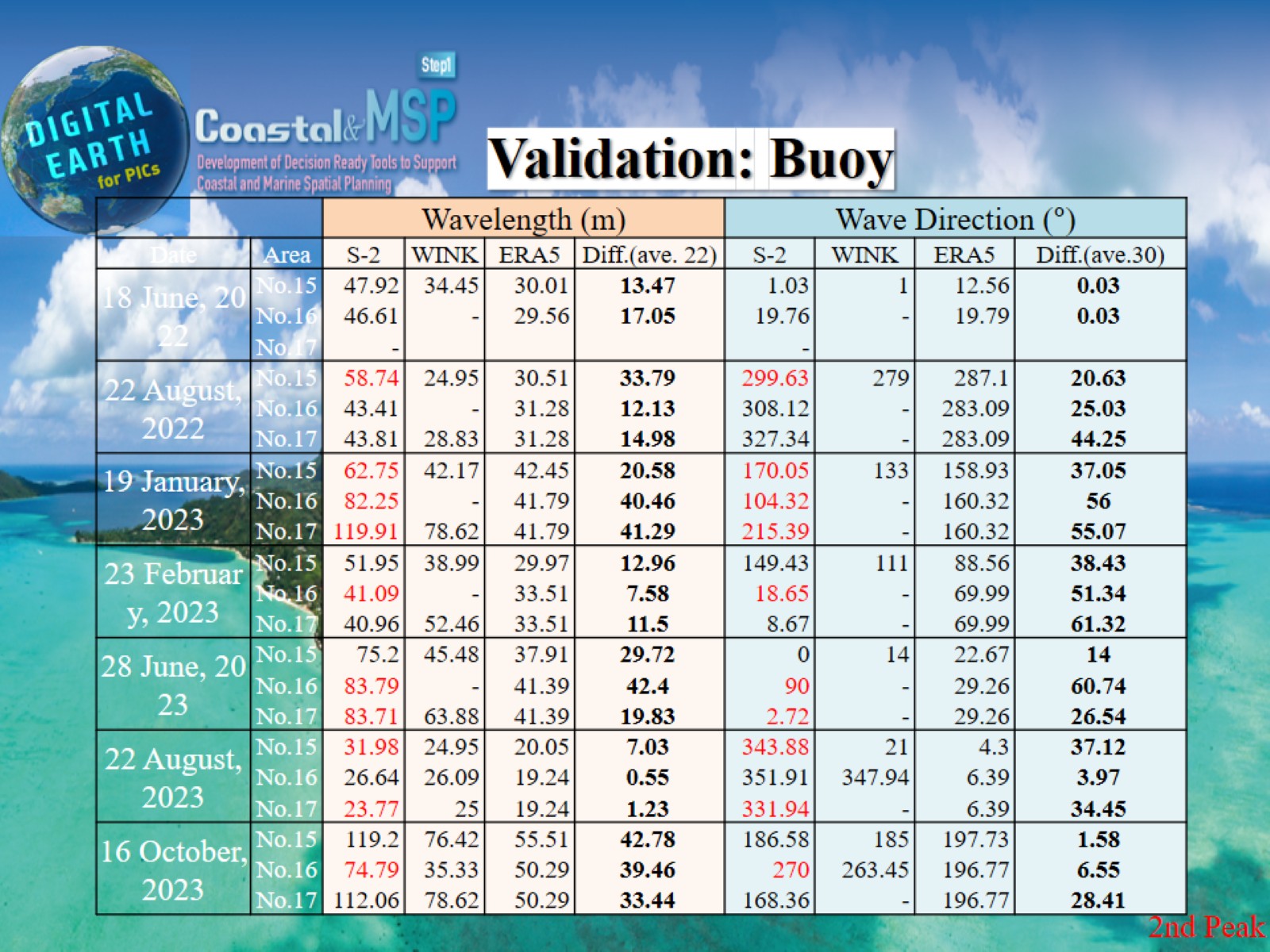 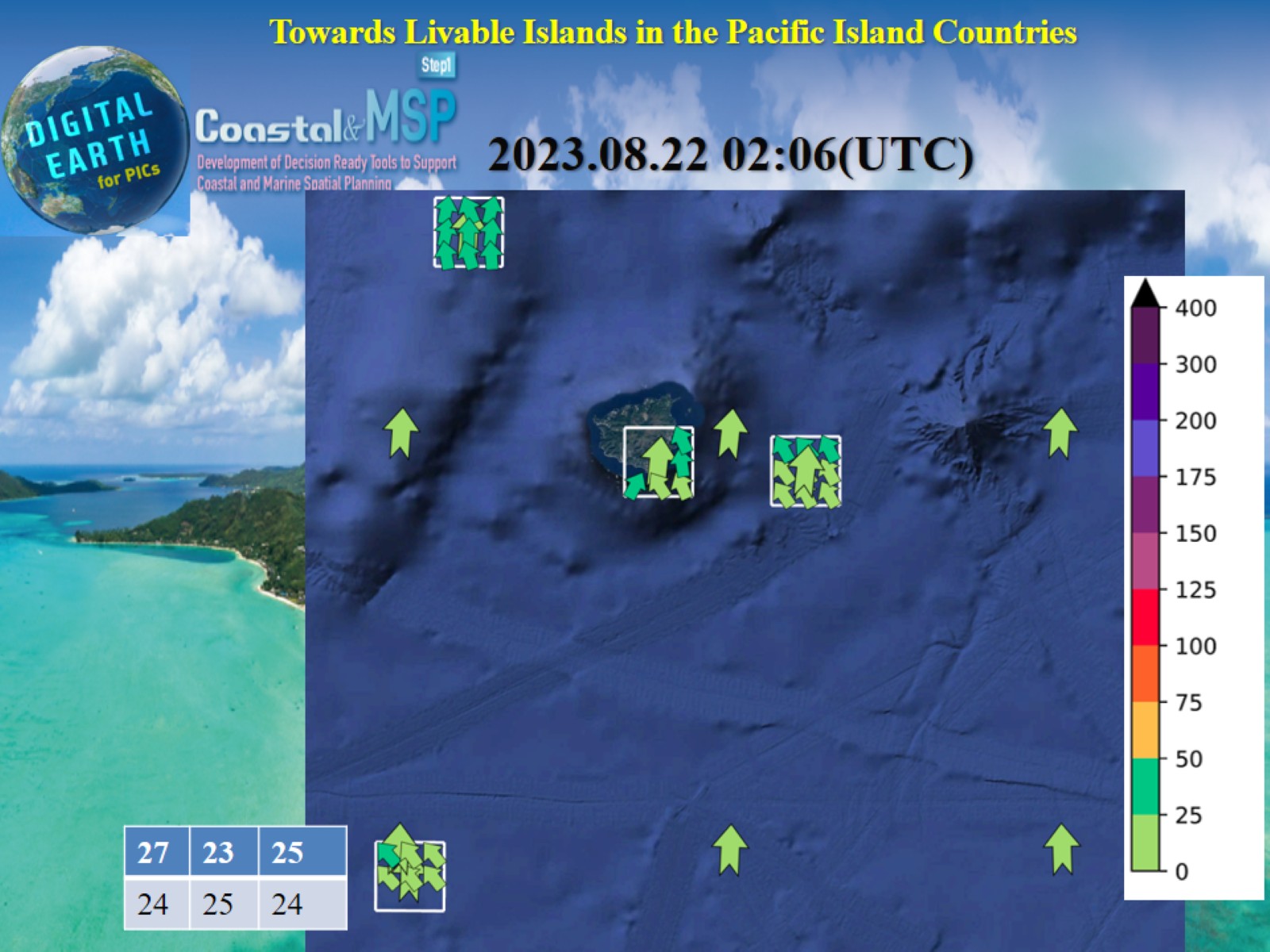 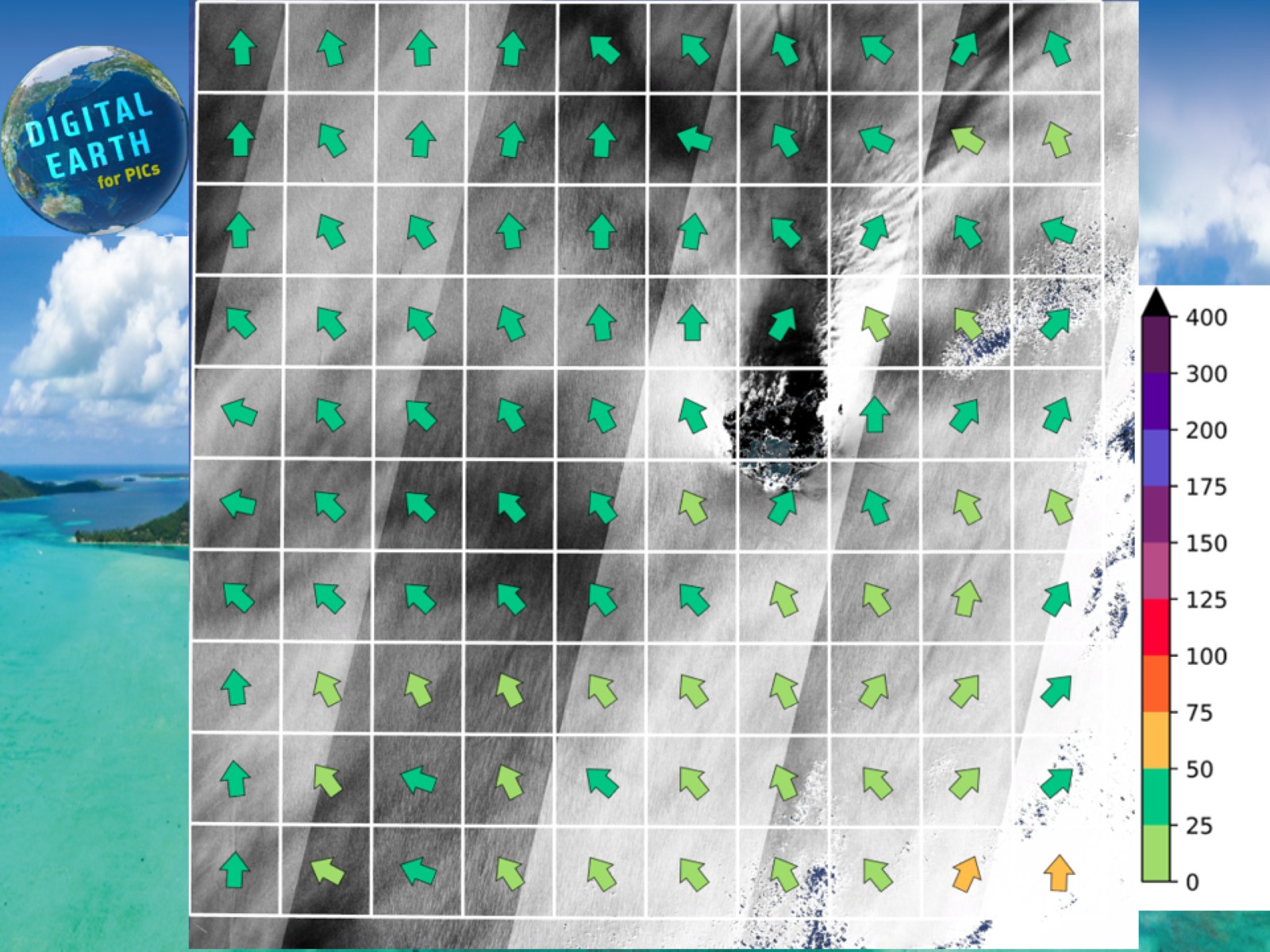 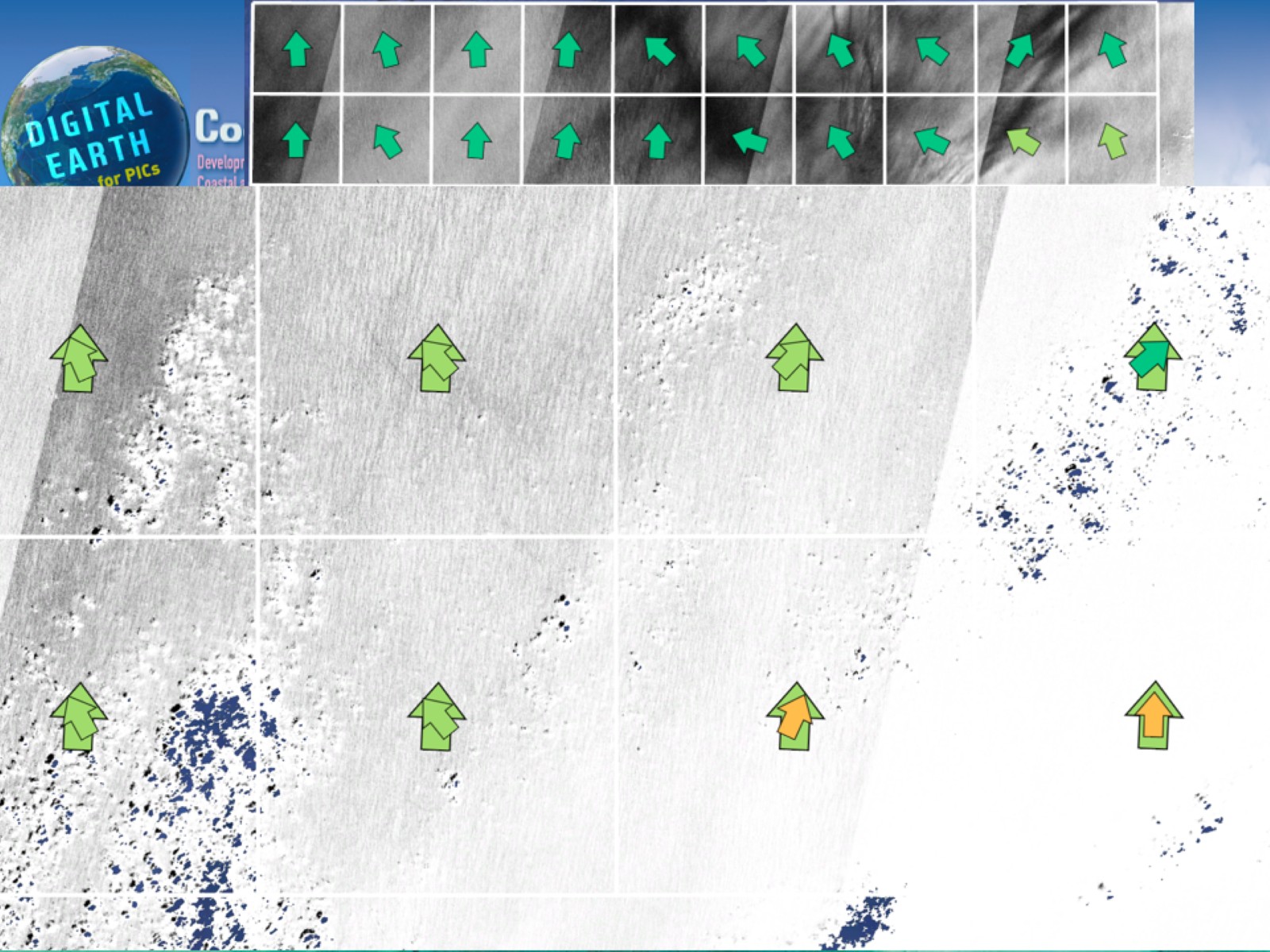 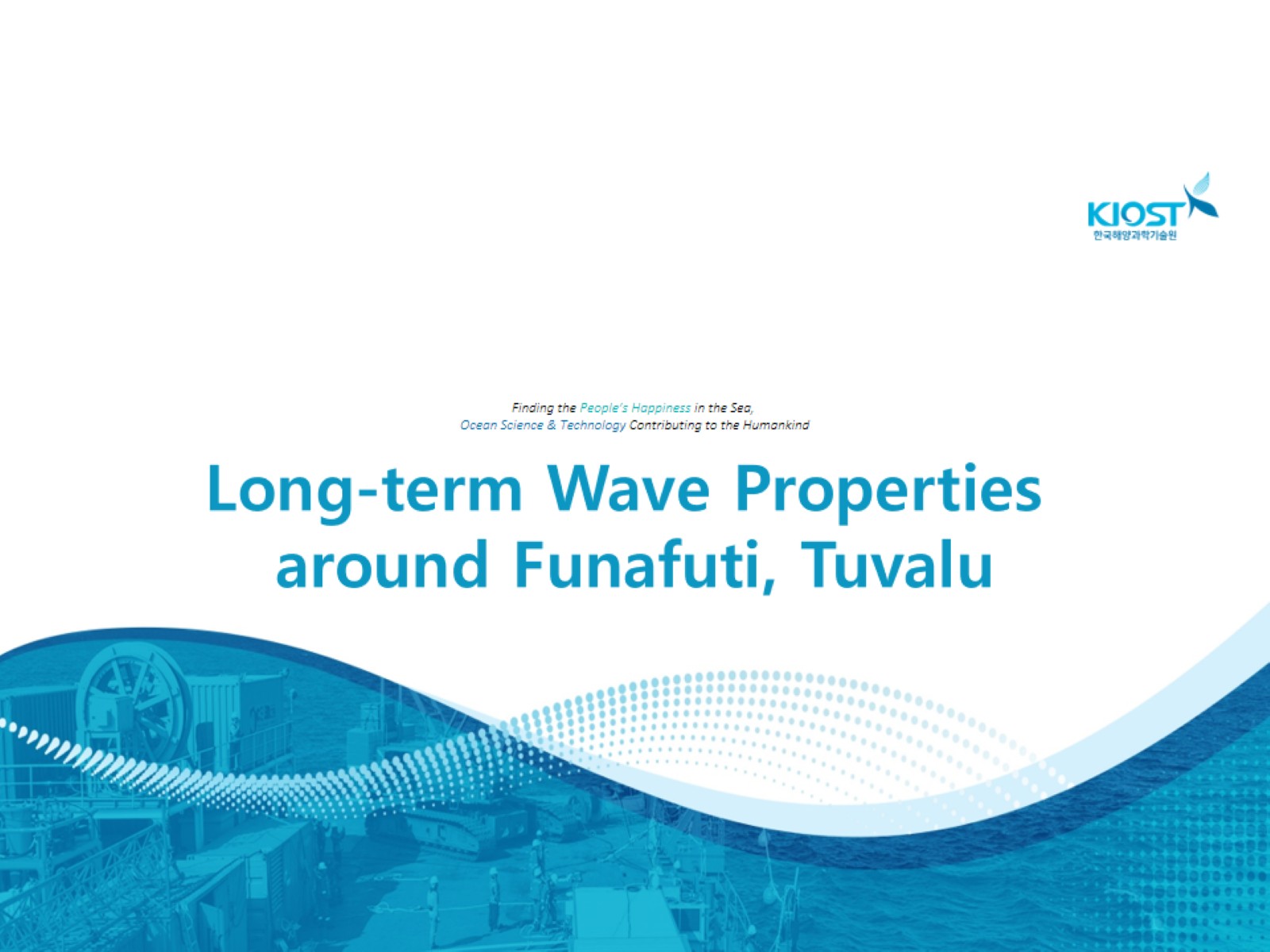 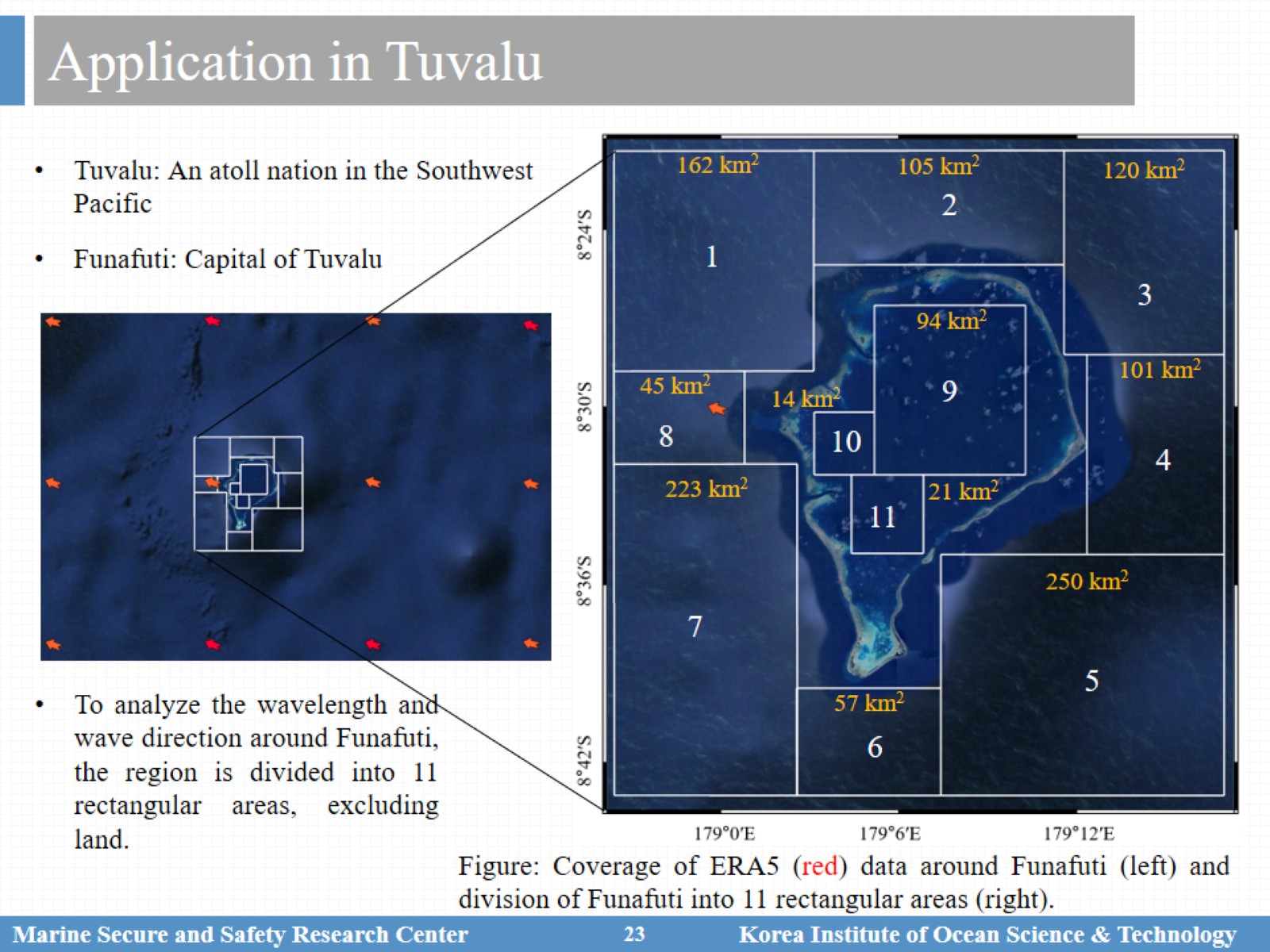 Application in Tuvalu
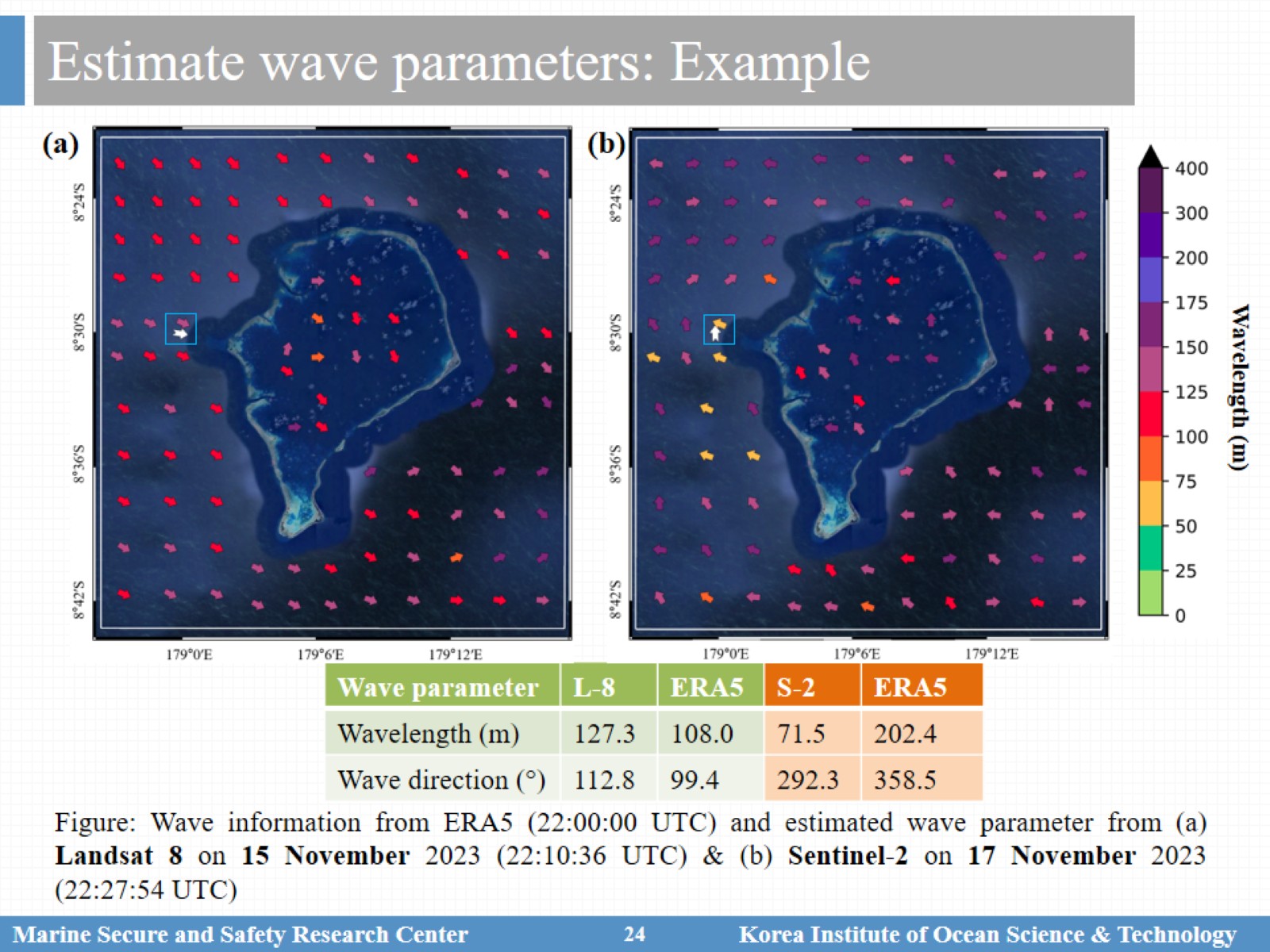 Estimate wave parameters: Example
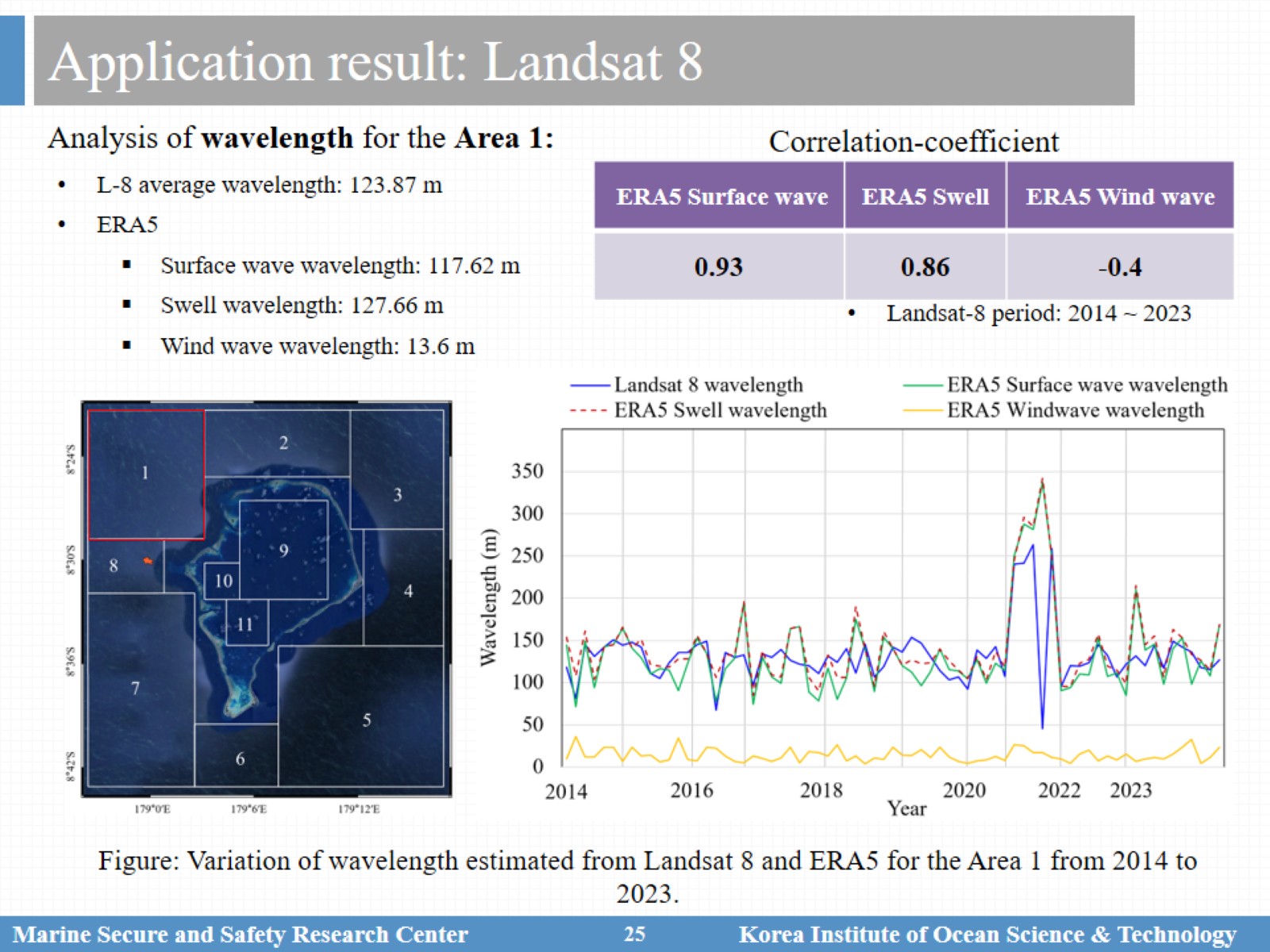 Application result: Landsat 8
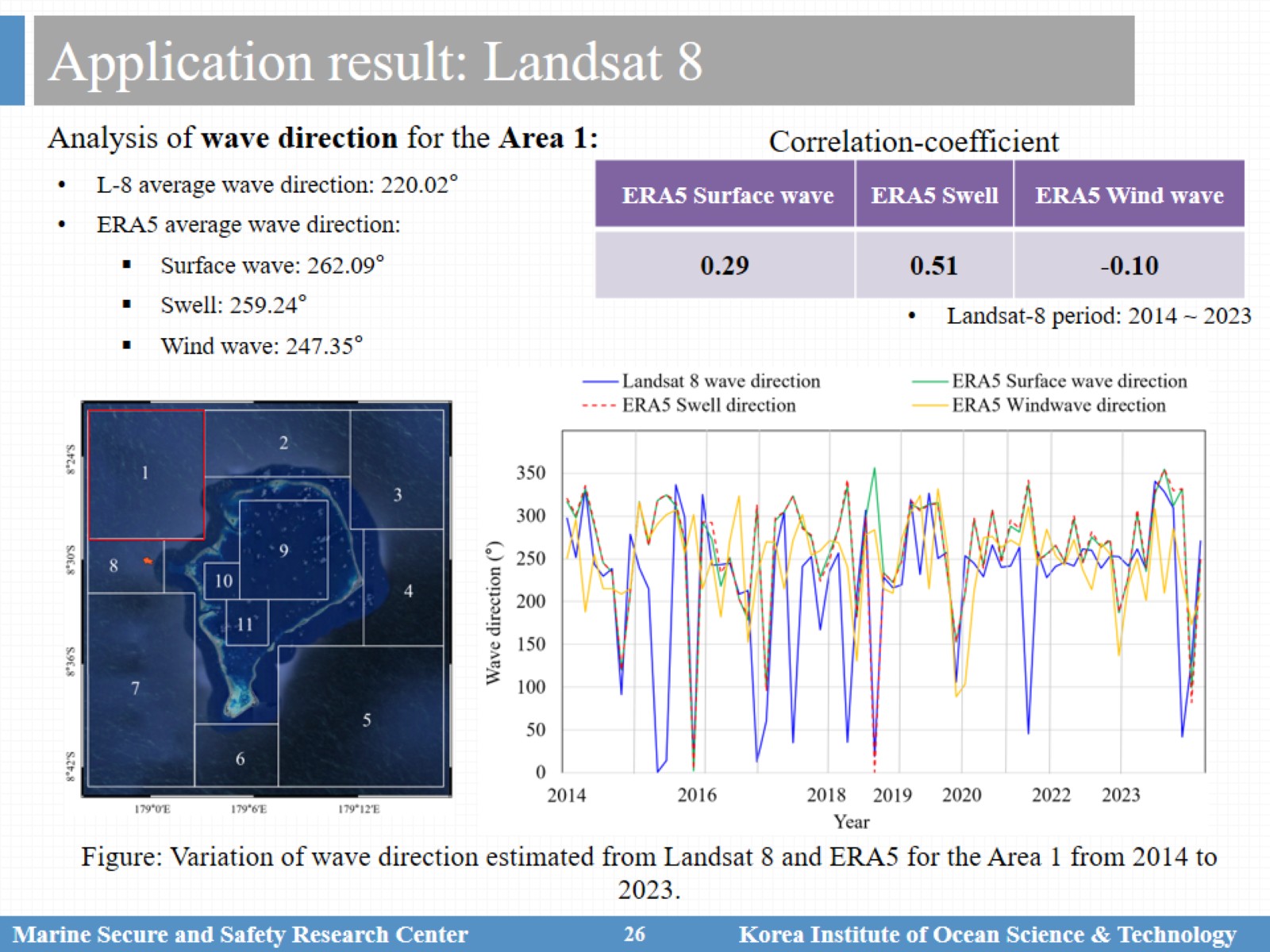 Application result: Landsat 8
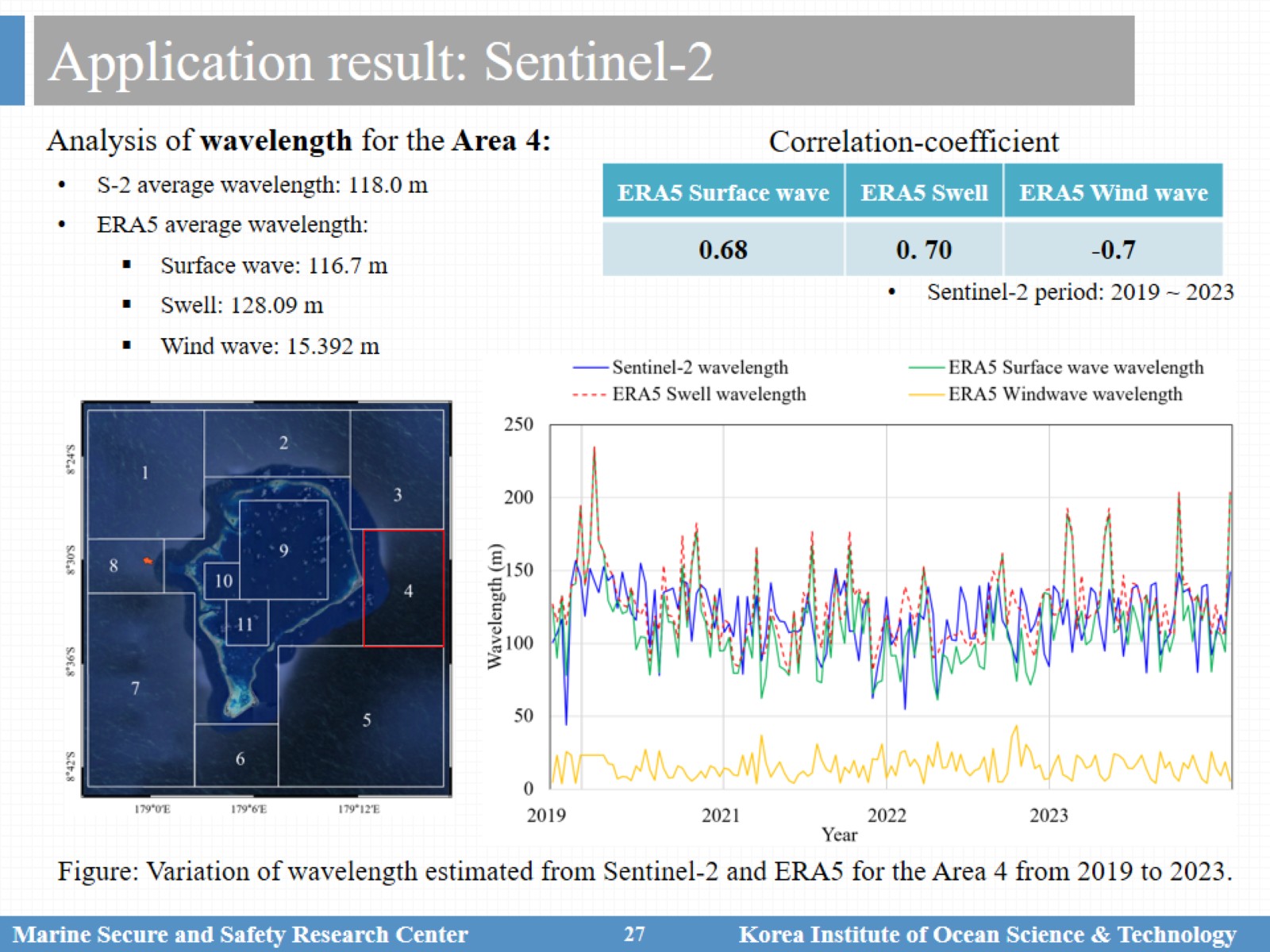 Application result: Sentinel-2
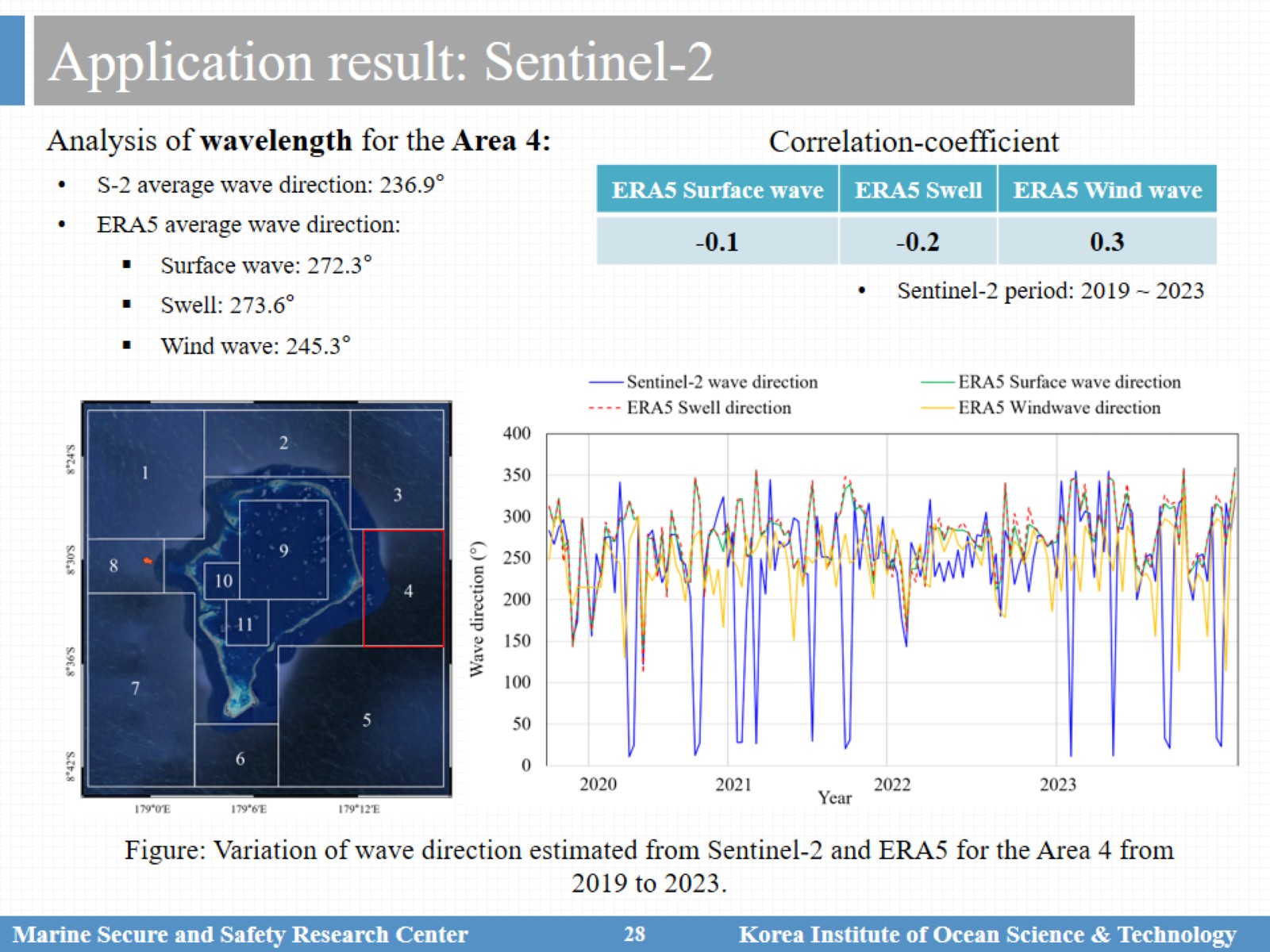 Application result: Sentinel-2
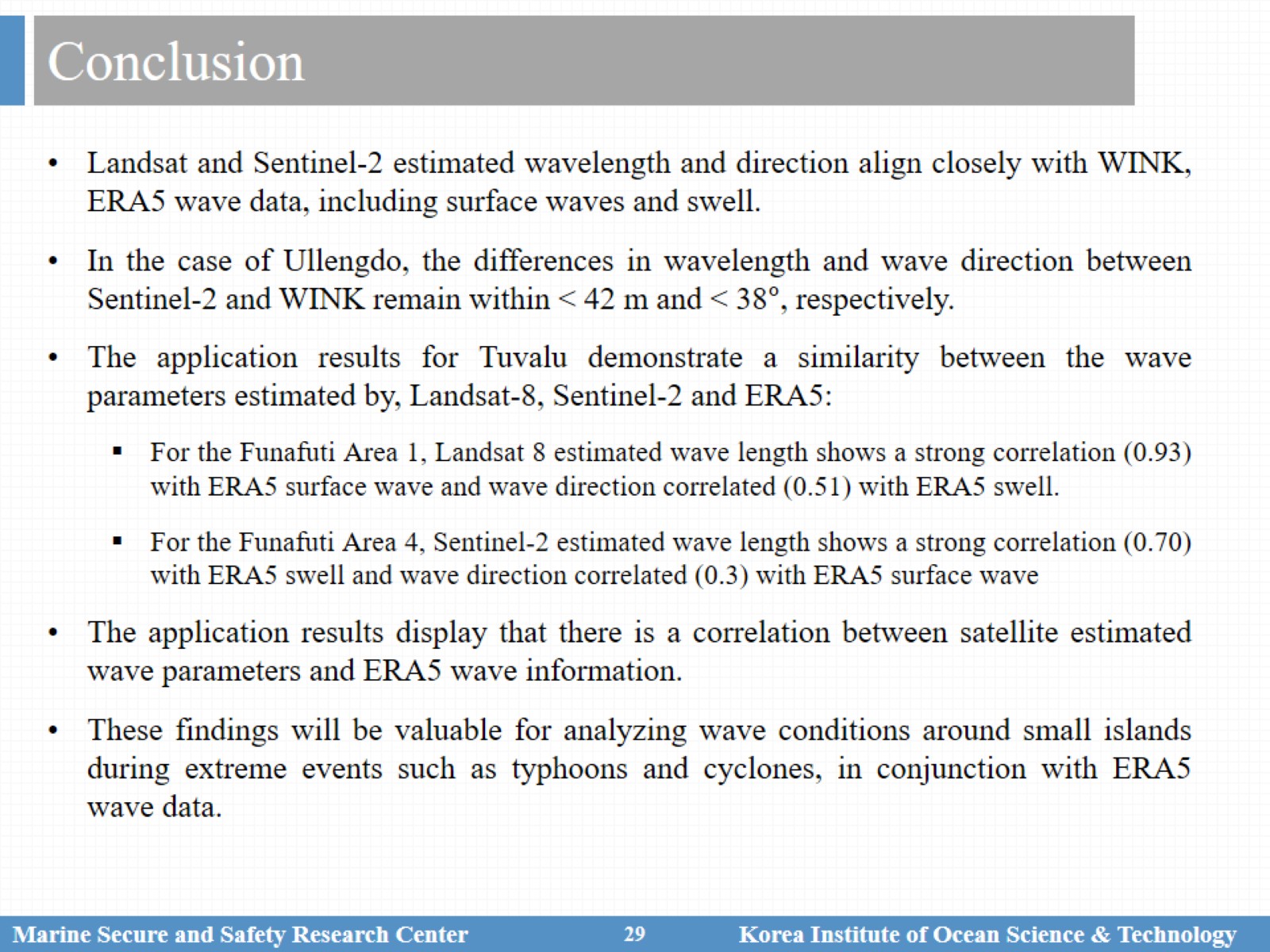 Conclusion
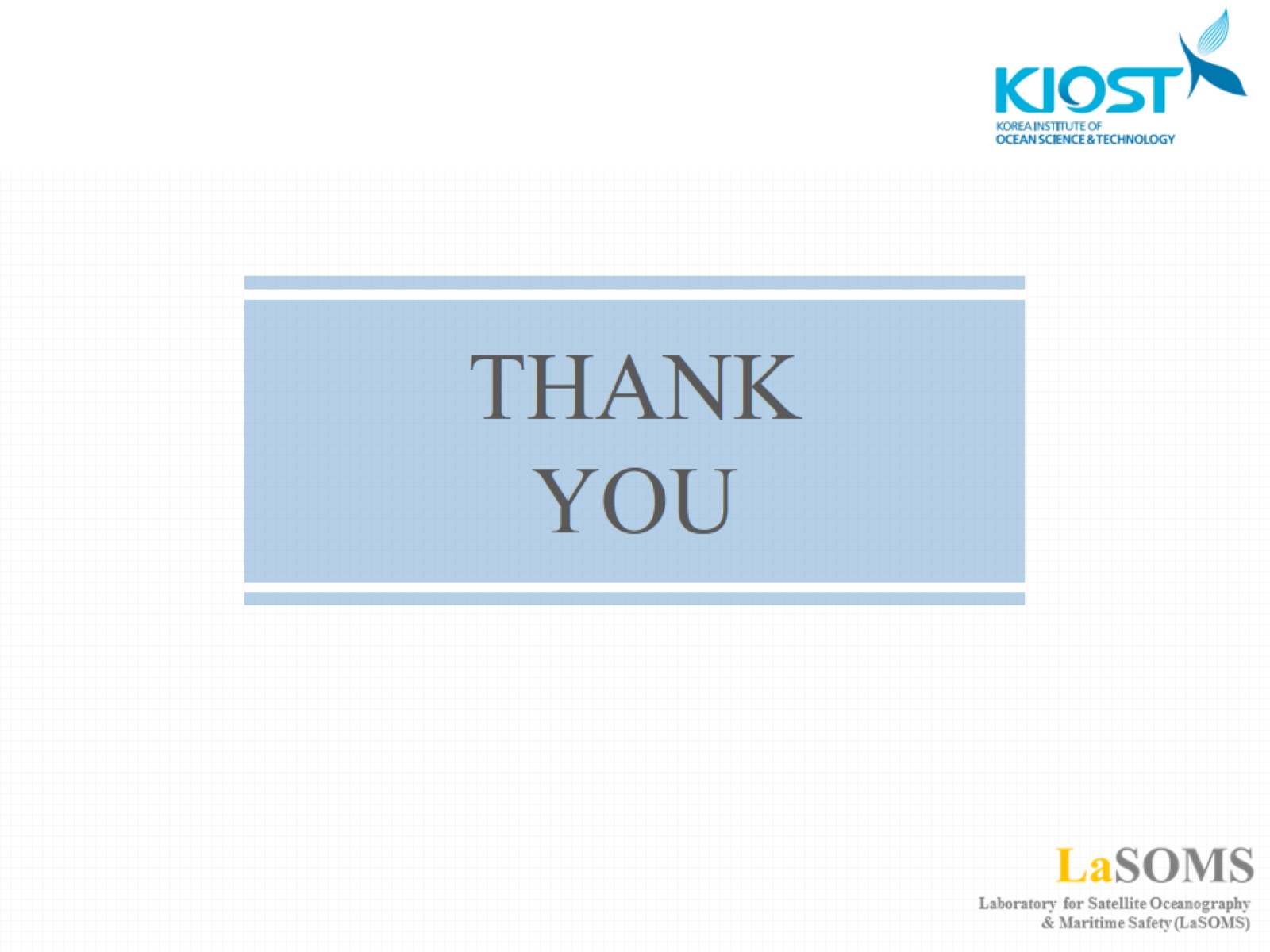